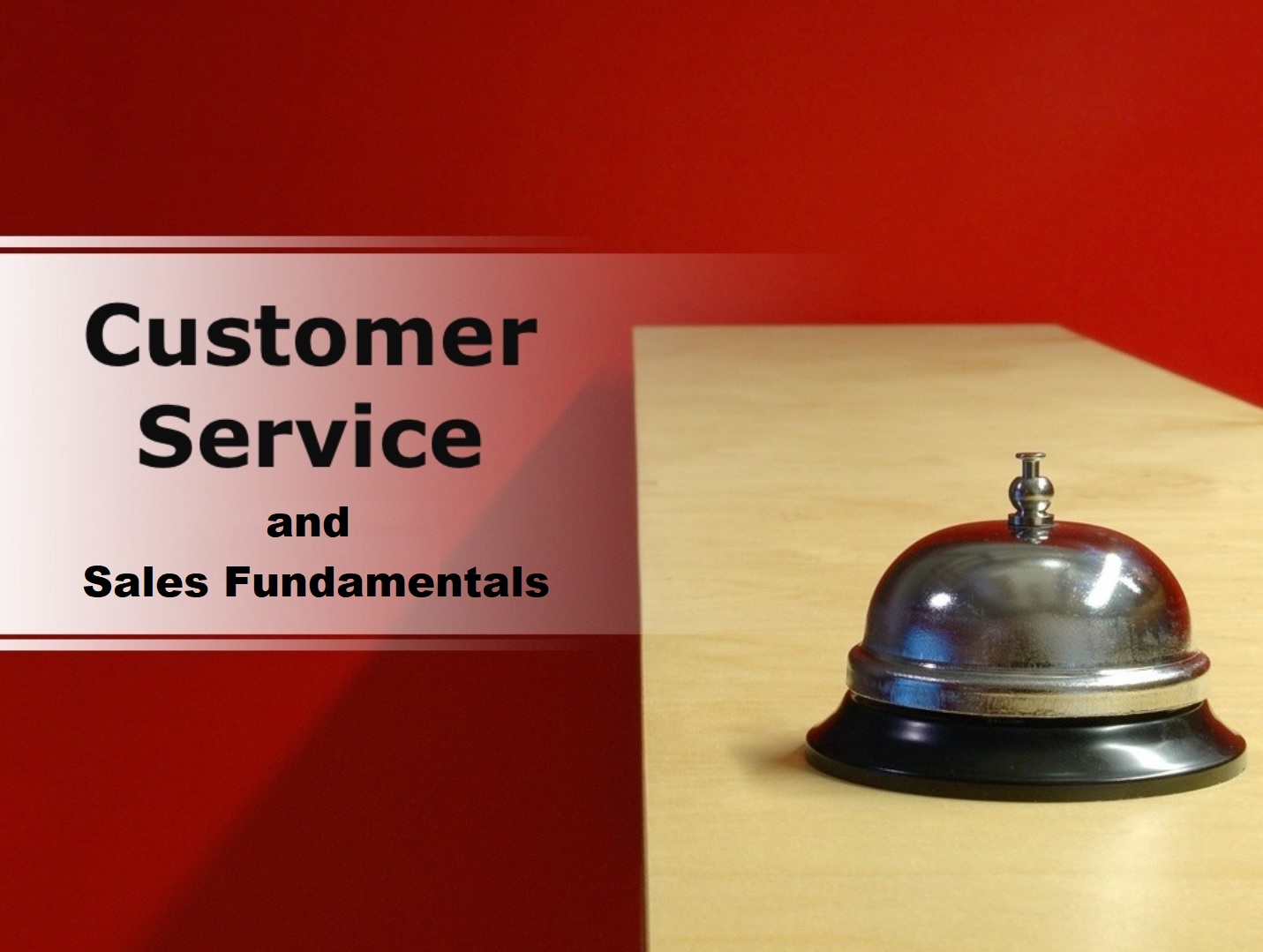 Chapter 1
Retail Industry Overview
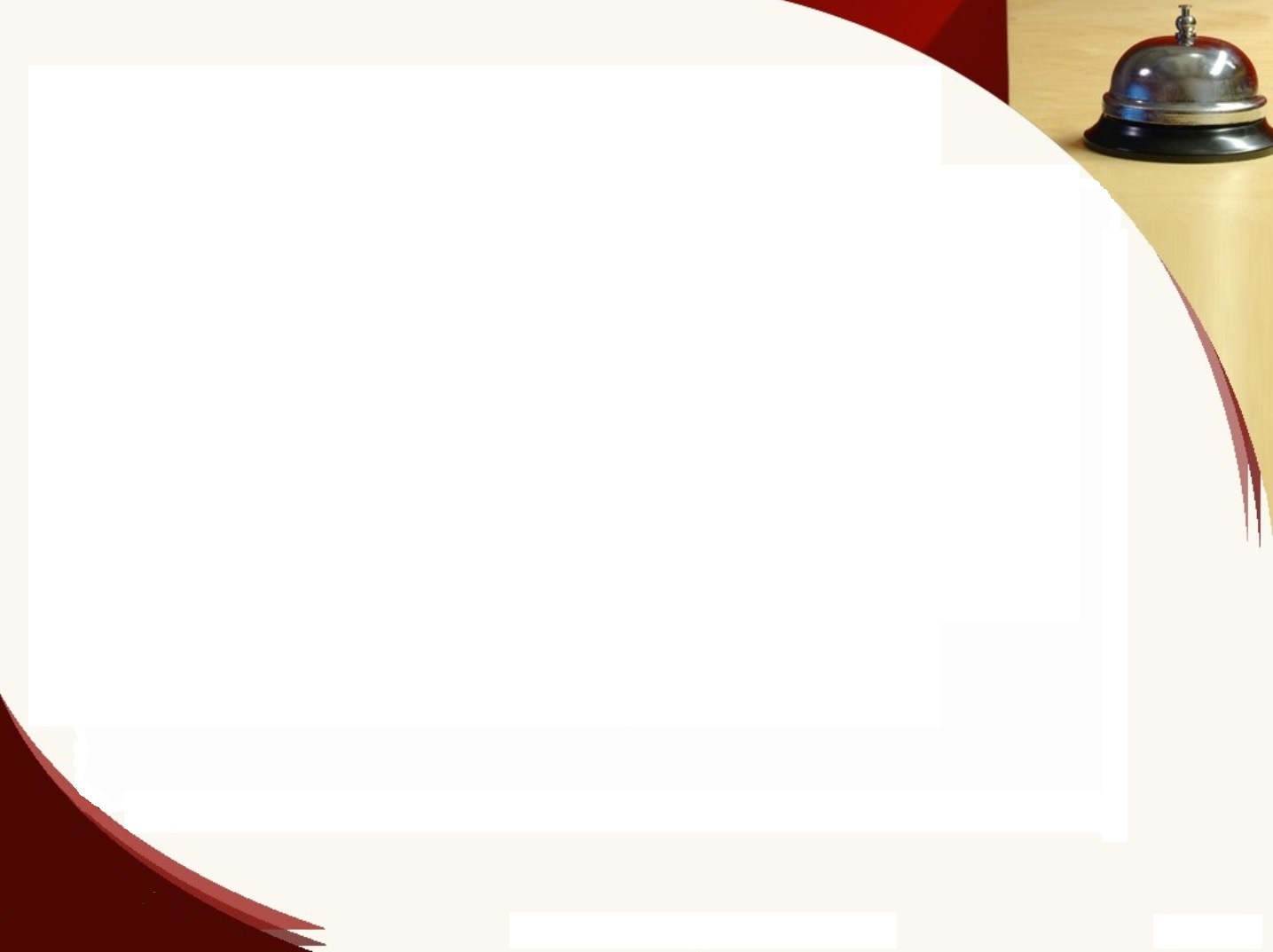 Chapter 1:  Retail Industry Overview

1.1 Define Retail
       Define retail and recognize the distribution channel
       Distinguish between the various retail formats
       Recognize the different types of ownership
       Understand multichannel retailing
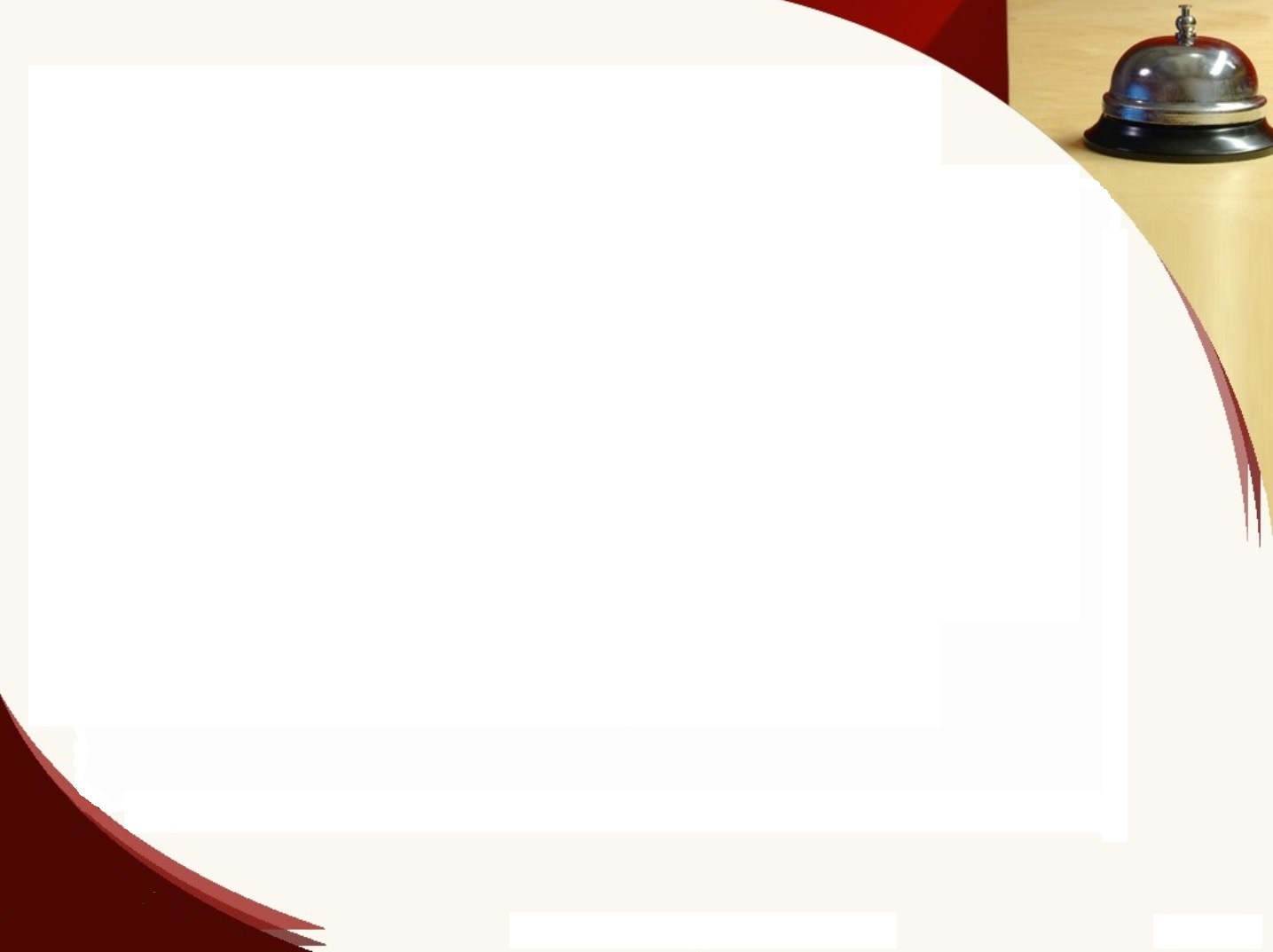 What is retailing?

Retail-a business that sells products and/or services
            to consumers
Retailing-the method by which consumers acquire
            products and services
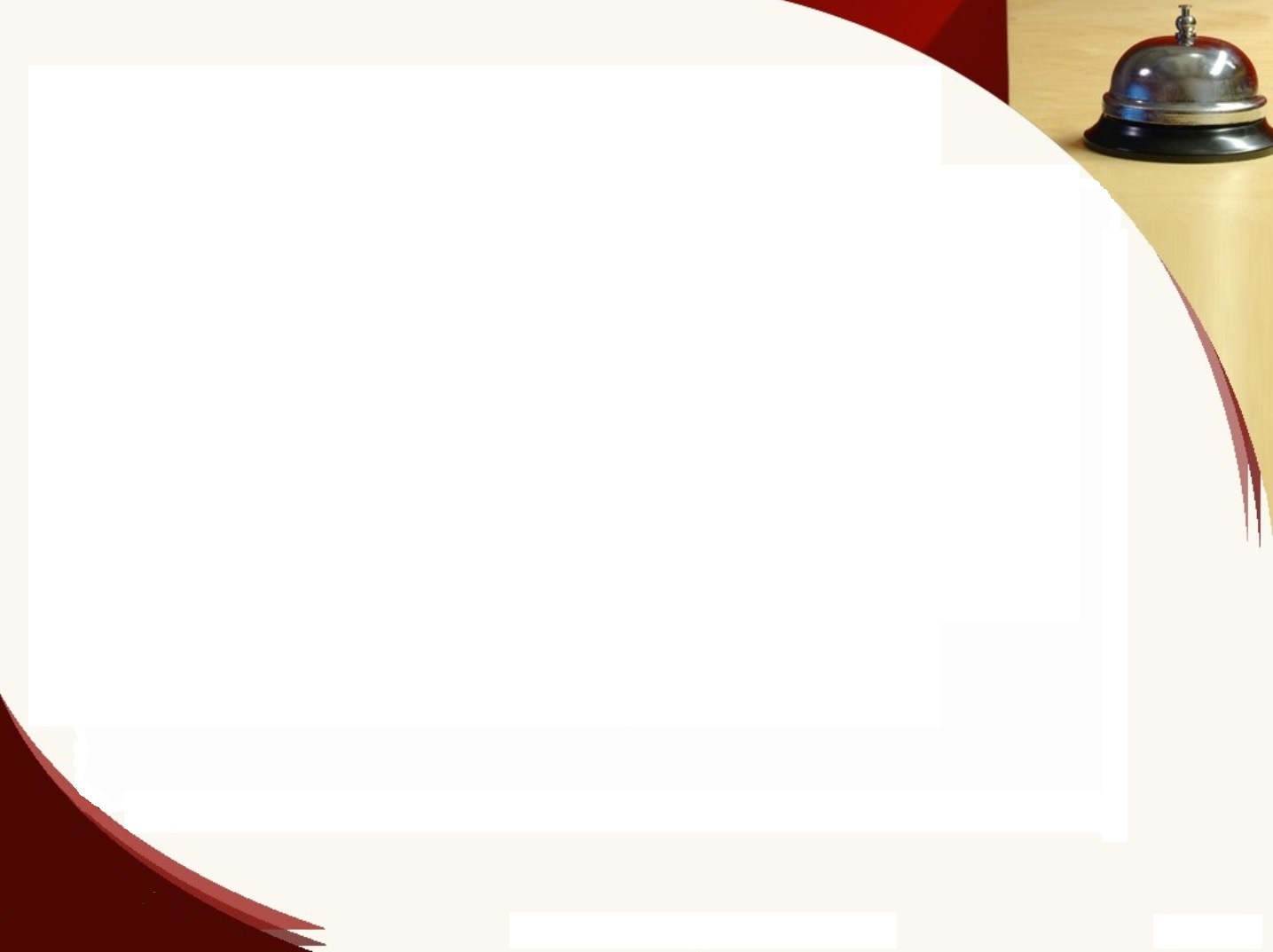 The Distribution Channel

How does a product get from the manufacturer to the
Consumer?
Answer:  Through a distribution channel

A distribution channel provides the links which enable a product or service to flow from the manufacturer to the customer.  A 
Common distribution channel is shown below:
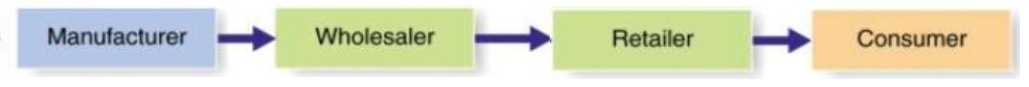 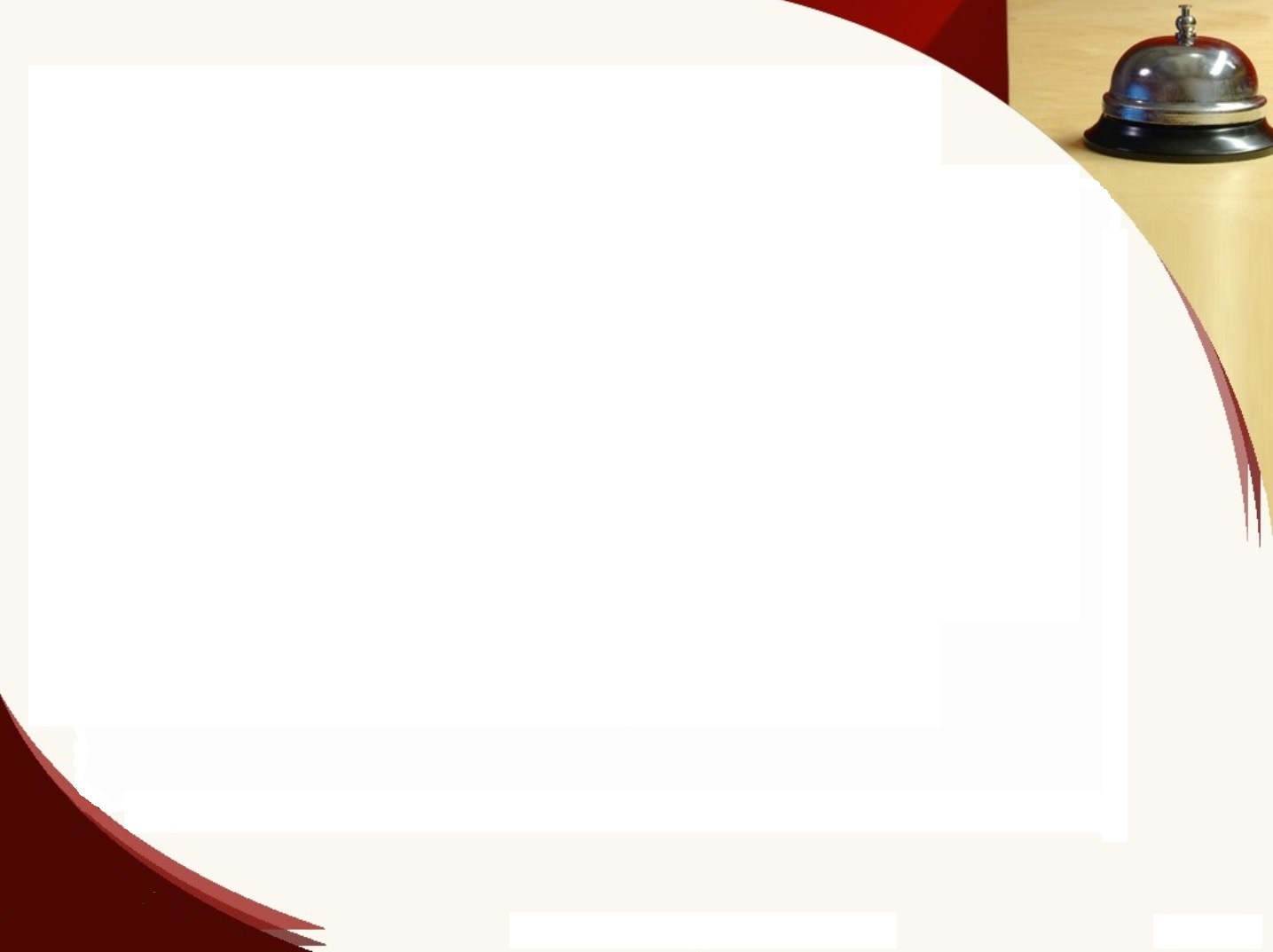 The Distribution Channel




                                                         A manufacturer produces
                                                         the products.
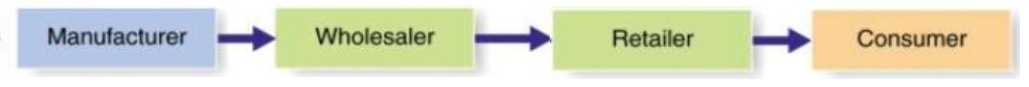 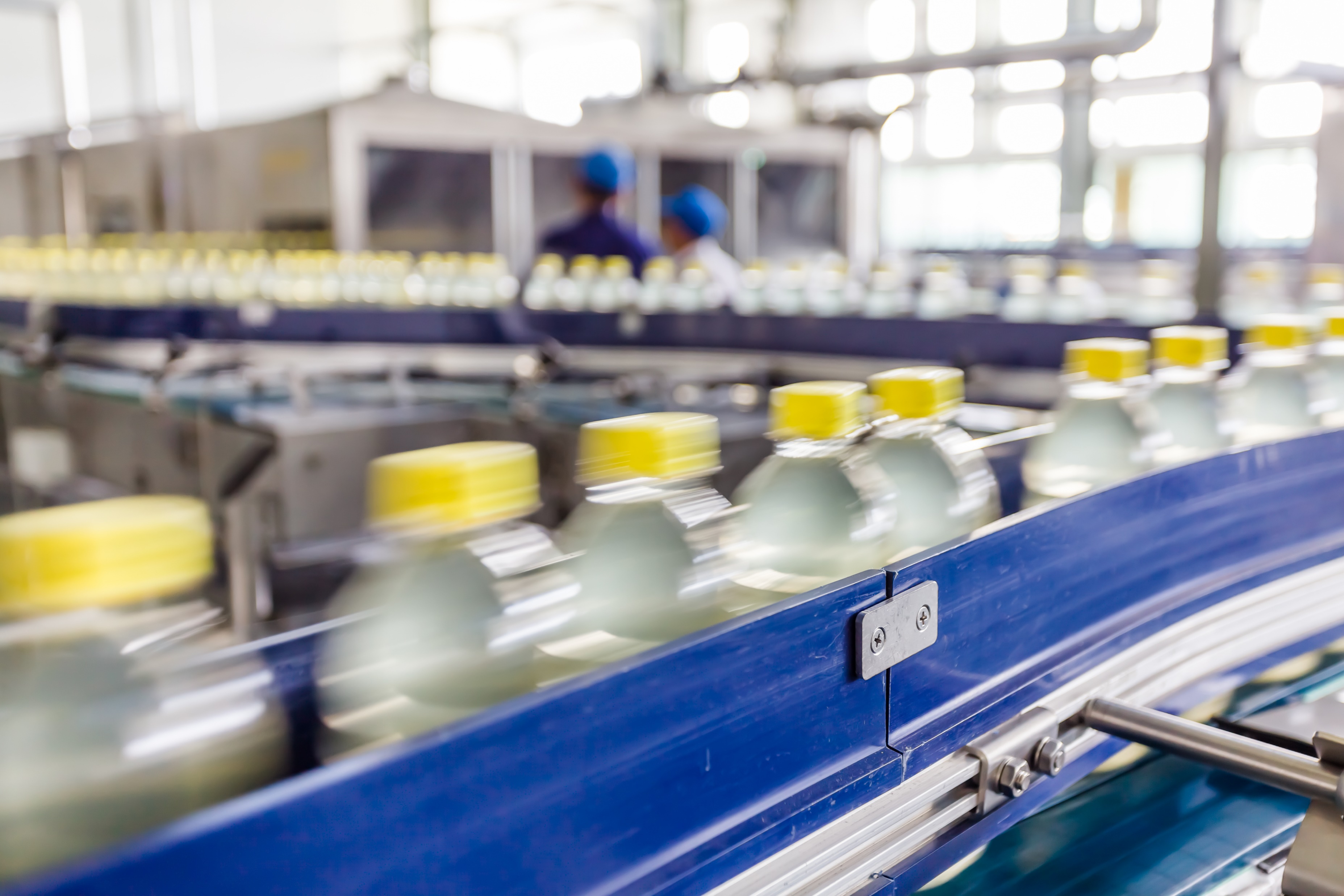 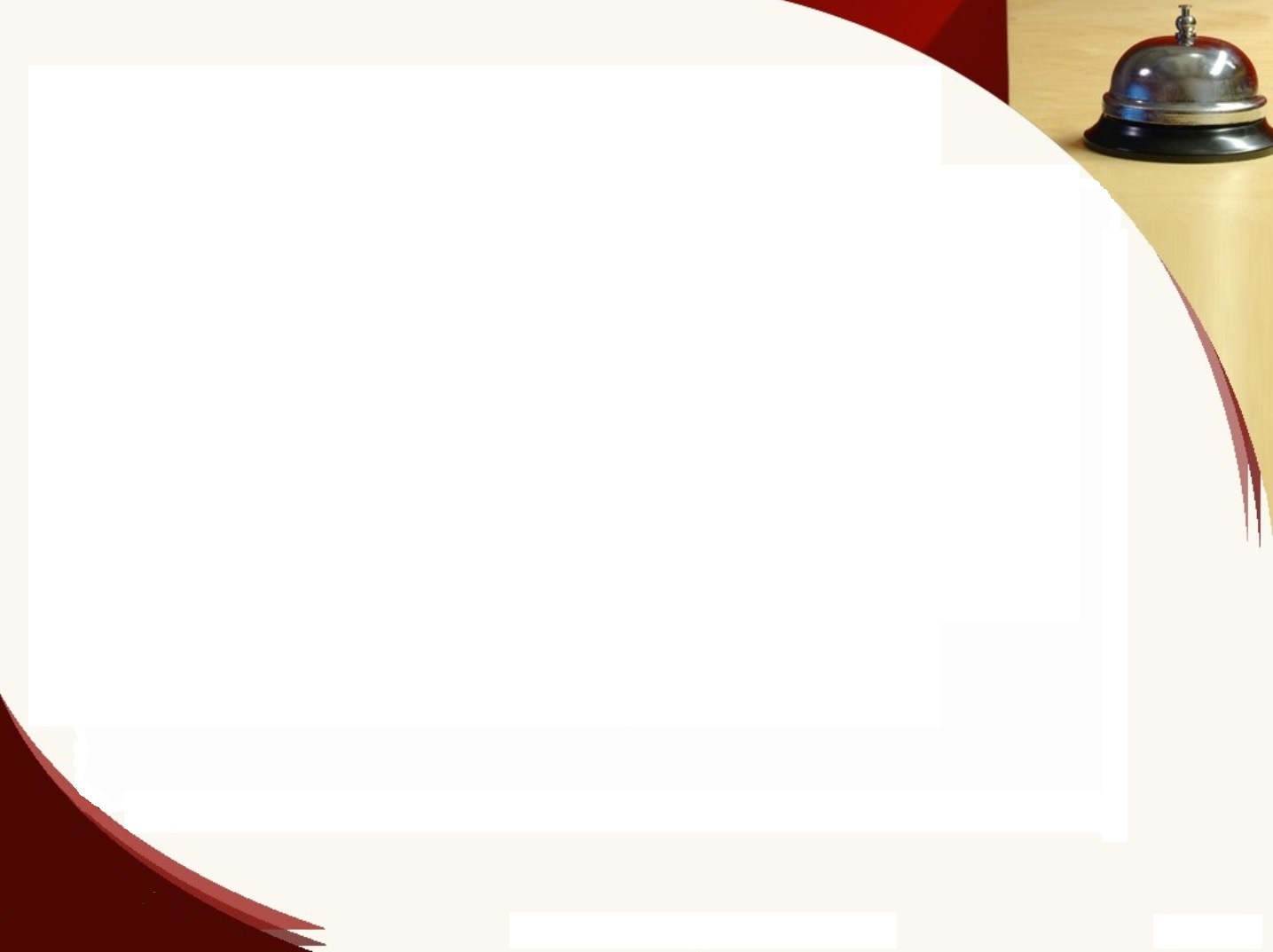 The Distribution Channel




                                                         A wholesaler buys large quantities
                                                         directly from the manufacturer,                                                         breaks them into smaller units and
                                                         sells the smaller units of products                                                         to retailers.

                     In the photo, retail store “buyers” shop at a wholesale store
                                   to buy smaller units of products to sell in their store.
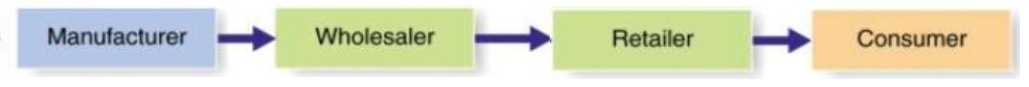 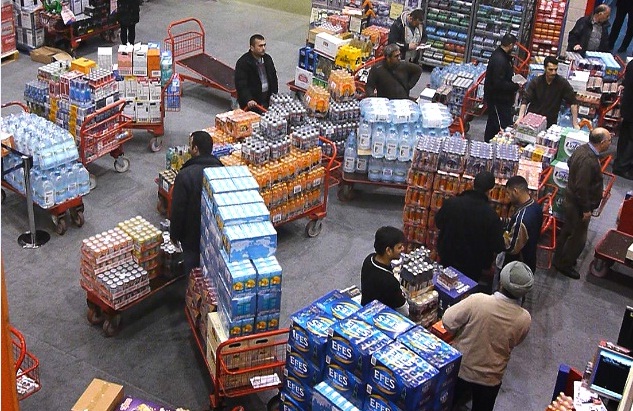 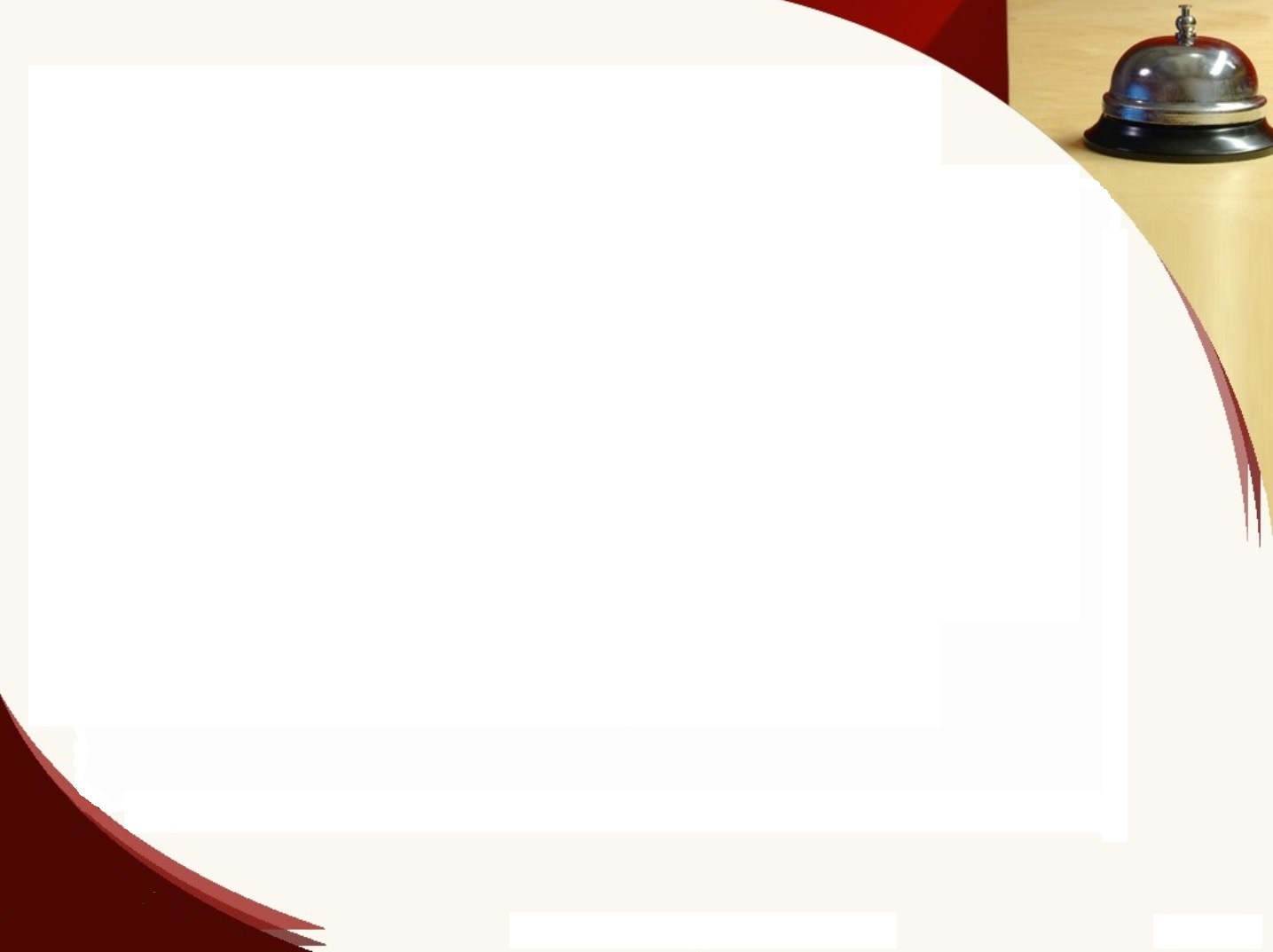 The Distribution Channel




                                                         A retailer receives, stores (in
                                                         inventory), displays and sells the                                                         products to customers.
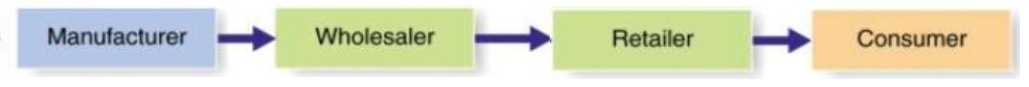 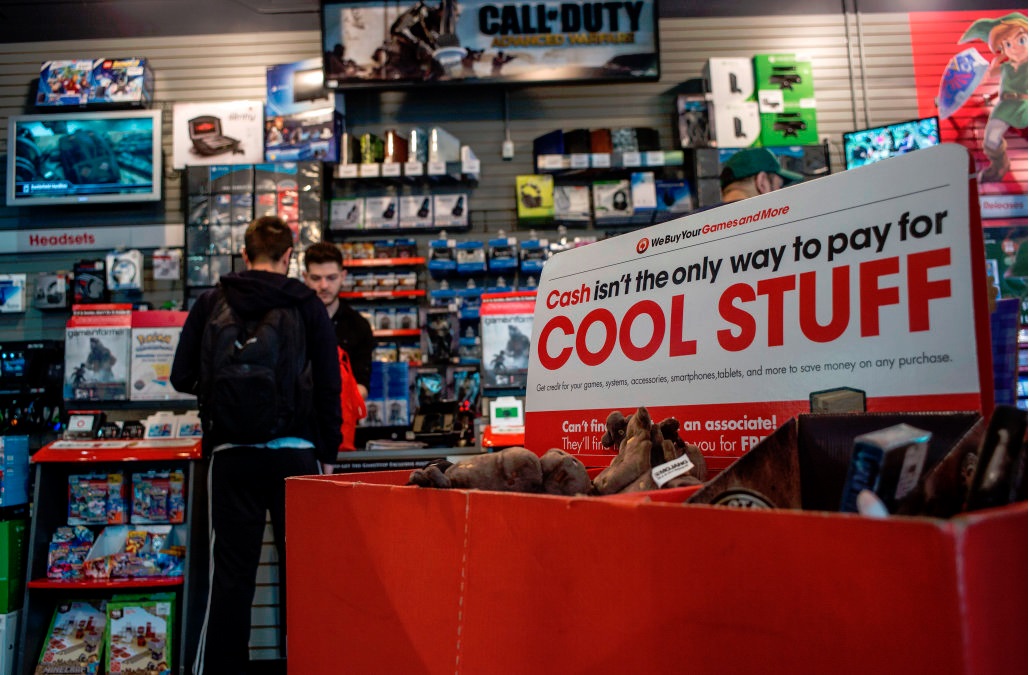 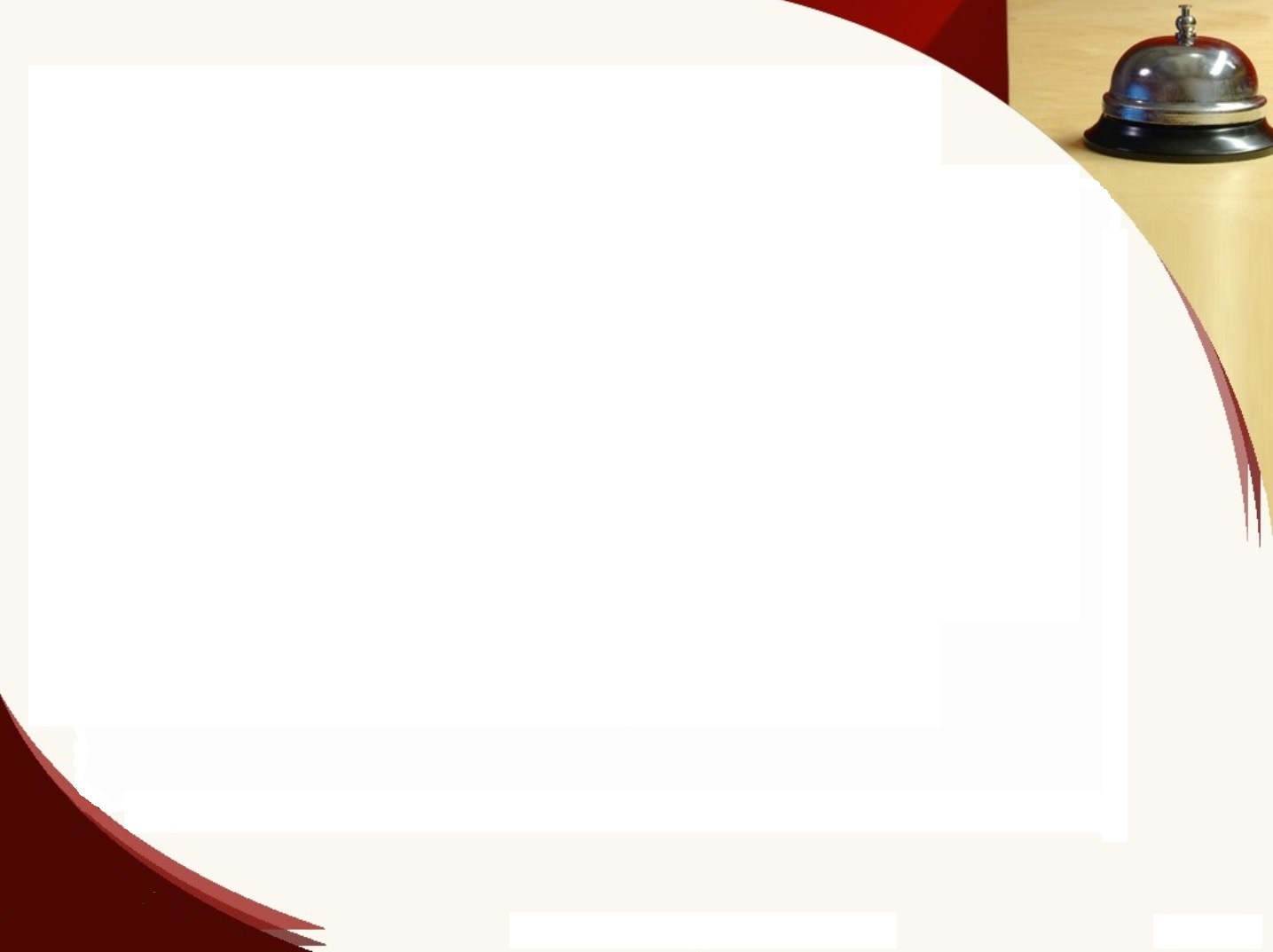 The Distribution Channel




Why are distribution channels important to a customer?
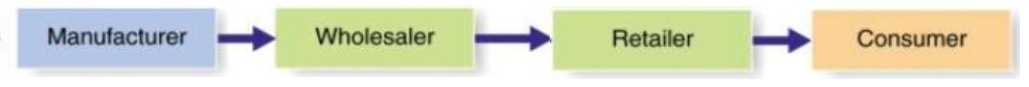 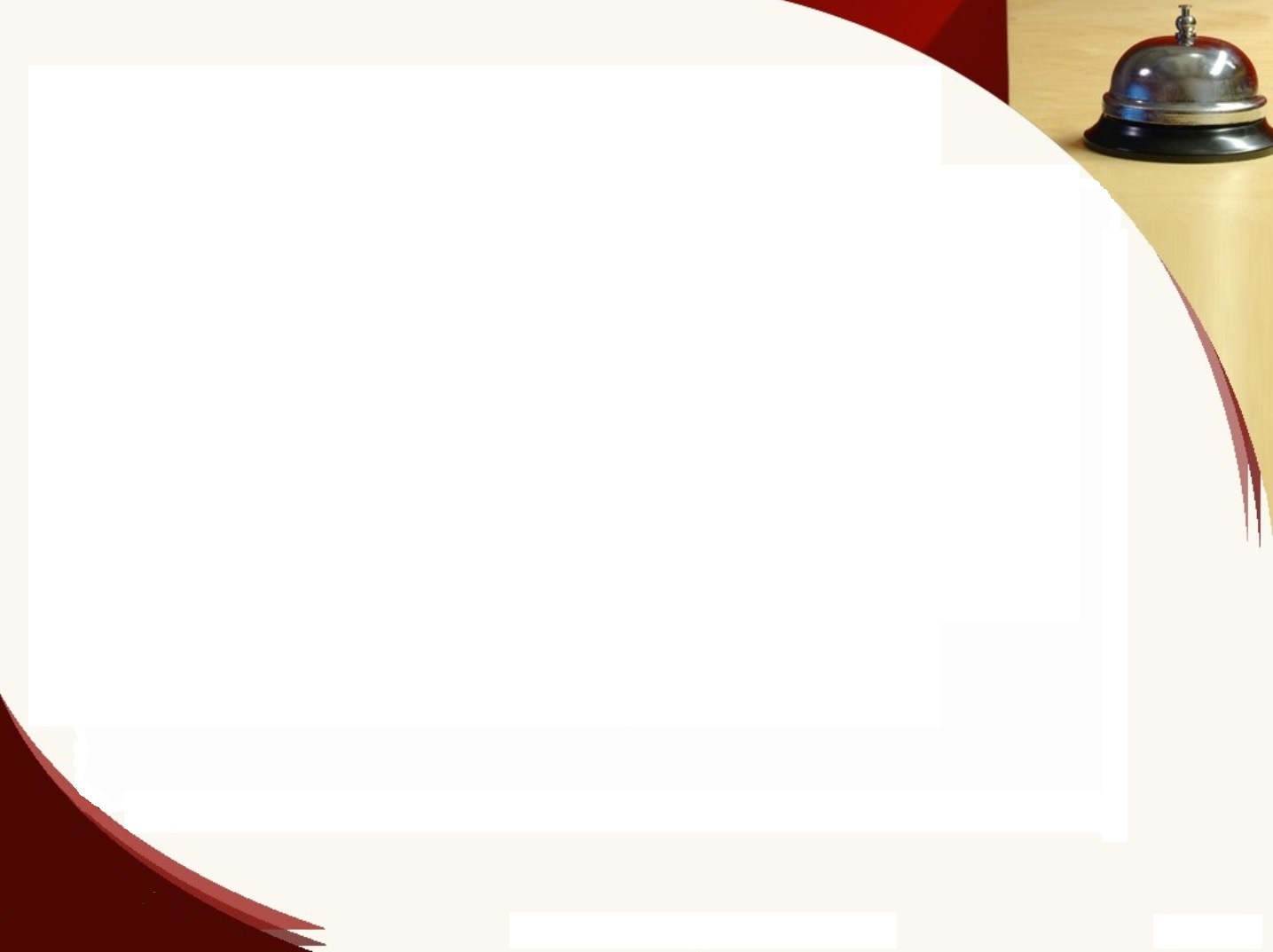 The Distribution Channel




Why are distribution channels important to a customer?

       When you need a loaf of bread, would you rather buy 1 loaf or 
       bake it yourself?
       If you want a new dress, would you rather go buy the supplies
       and size, cut and sew your own or would you rather look at a
       variety of styles and pick one?
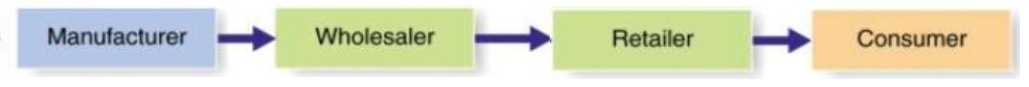 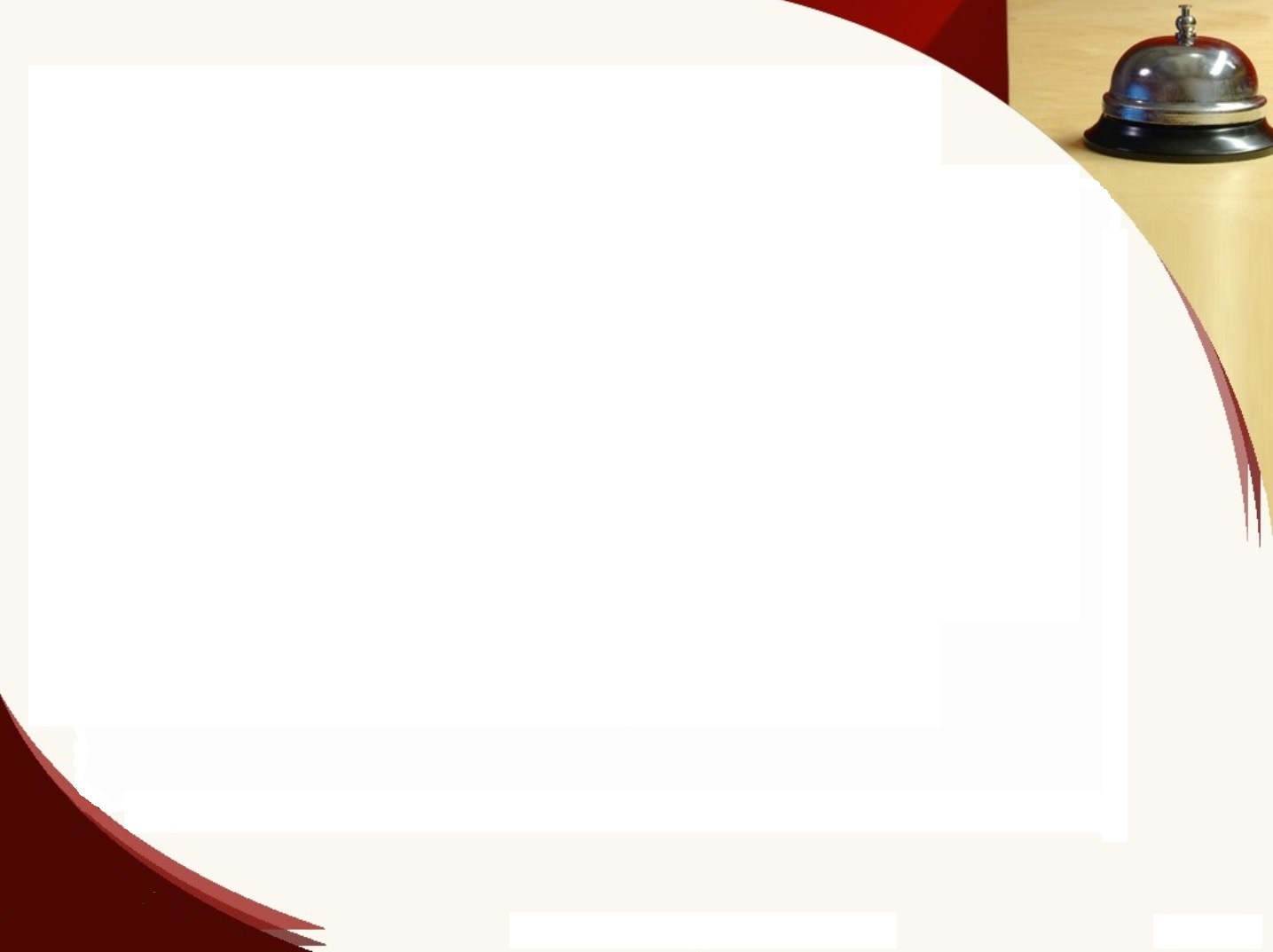 The Distribution Channel



Can you think of something you’ve purchased that used a
shorter distribution channel?  

In this example, a product is manufactured and solddirectly to the consumer.
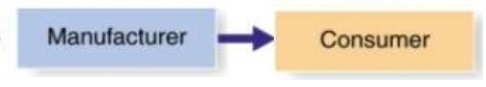 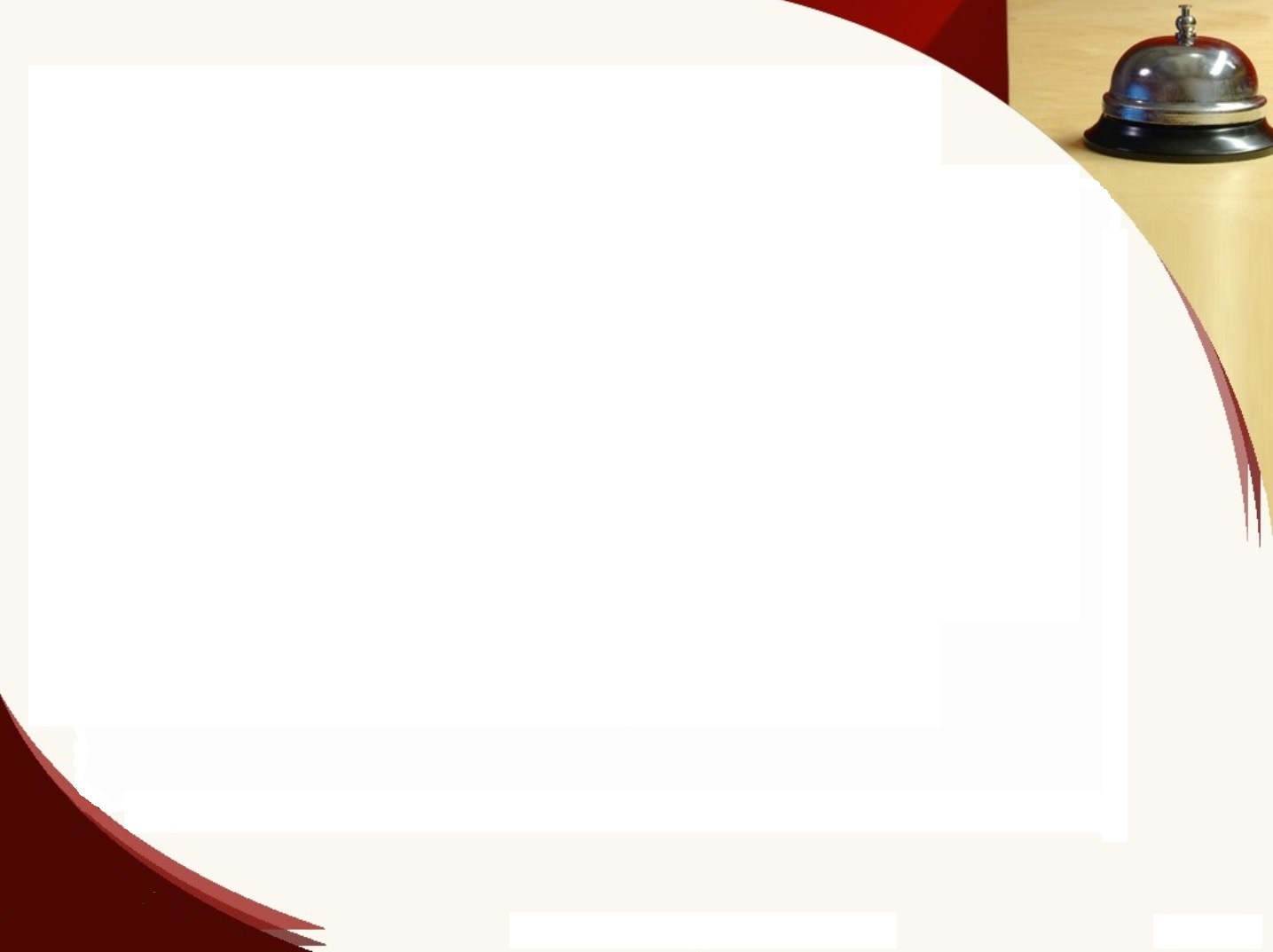 Retail Formats

Convenience Store-Stores that are convenient shopping
for customers; they are close-by and are easily accessible.
These stores are small in size with quick shopping and checkout.

Product pricing is higher
and selection is limited.
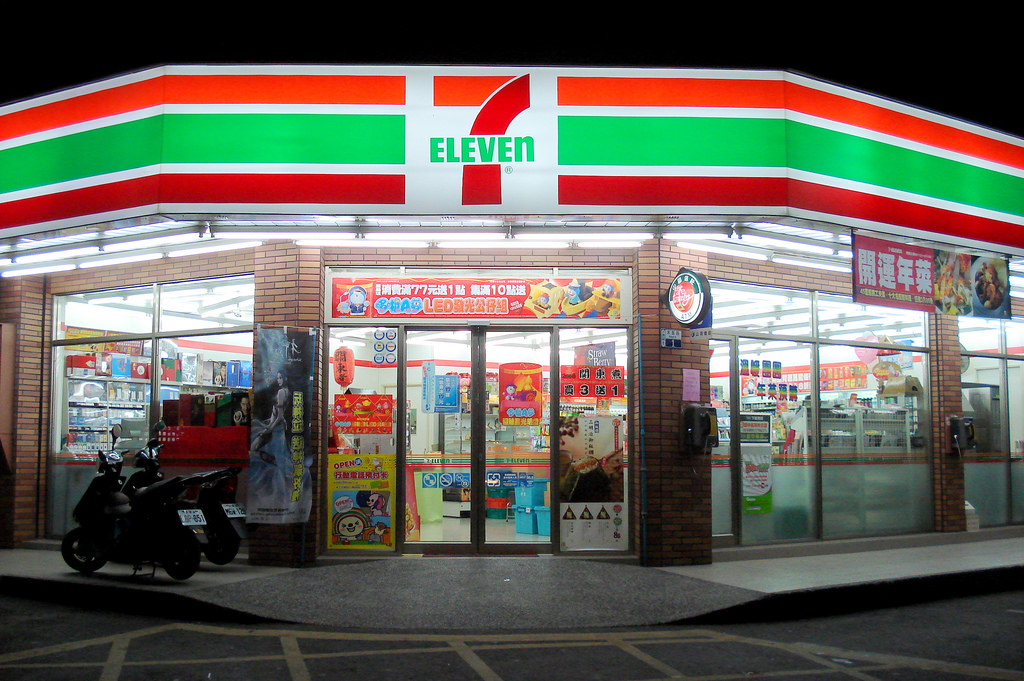 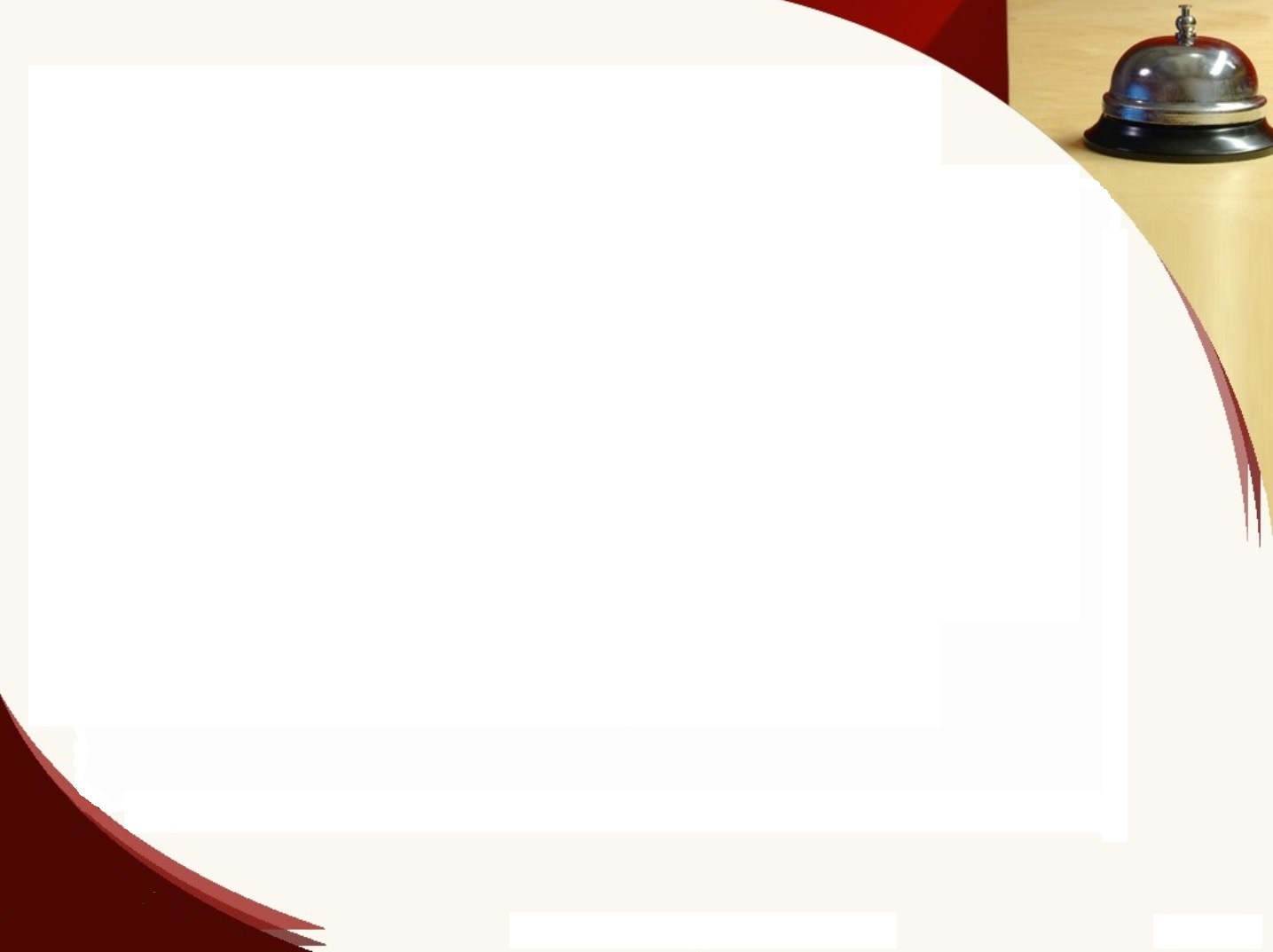 Retail Formats

Department Store-these offer good service and sell a
Large variety of products of mid-to-high quality products.
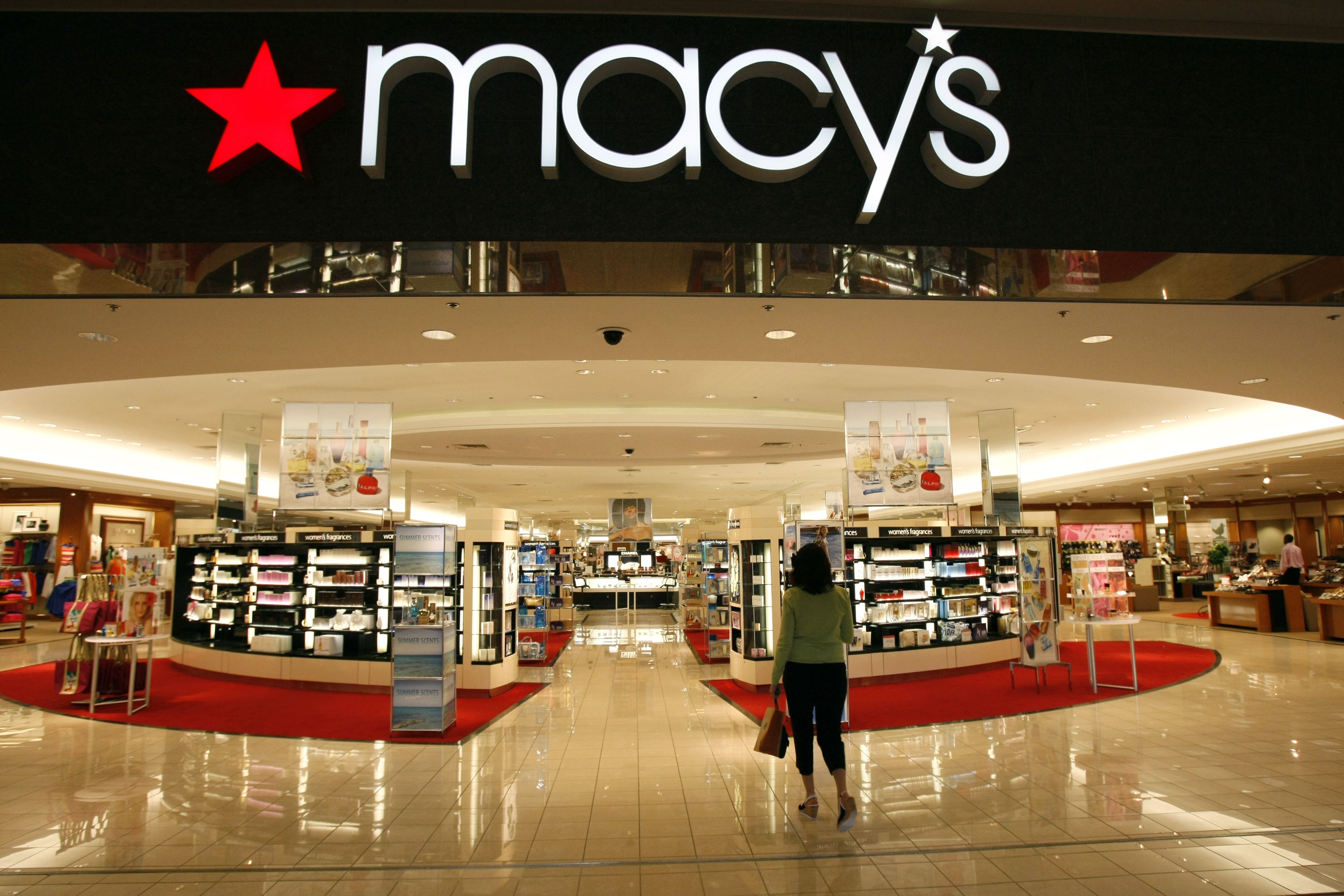 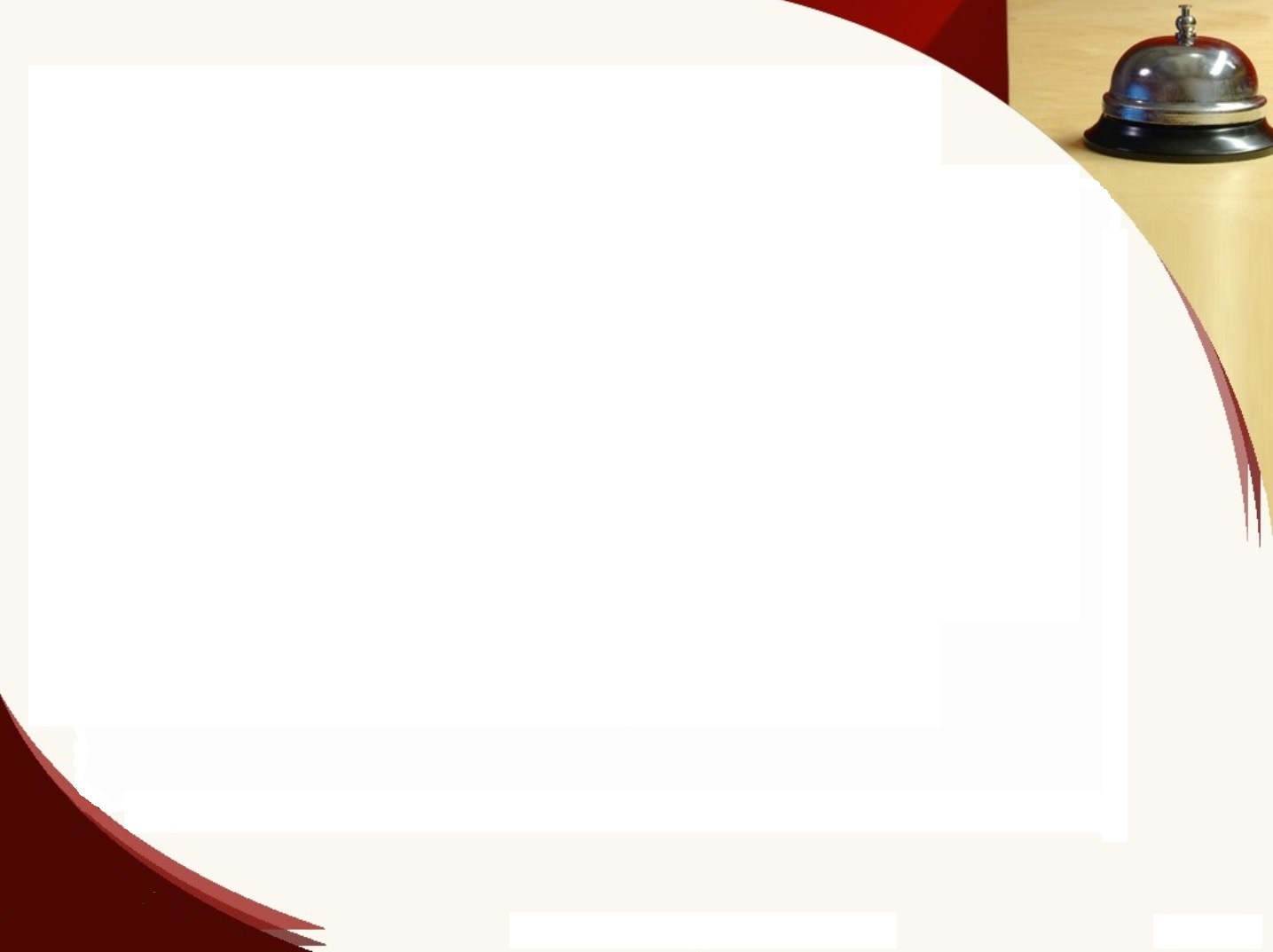 Retail Formats

Direct Selling-a salesperson contacts a customer directlyoften at the customer’s home.  The salesperson demonstratesthe products, talks about the benefits of ownership, takes the
order and delivers the product (or service).
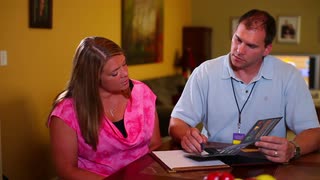 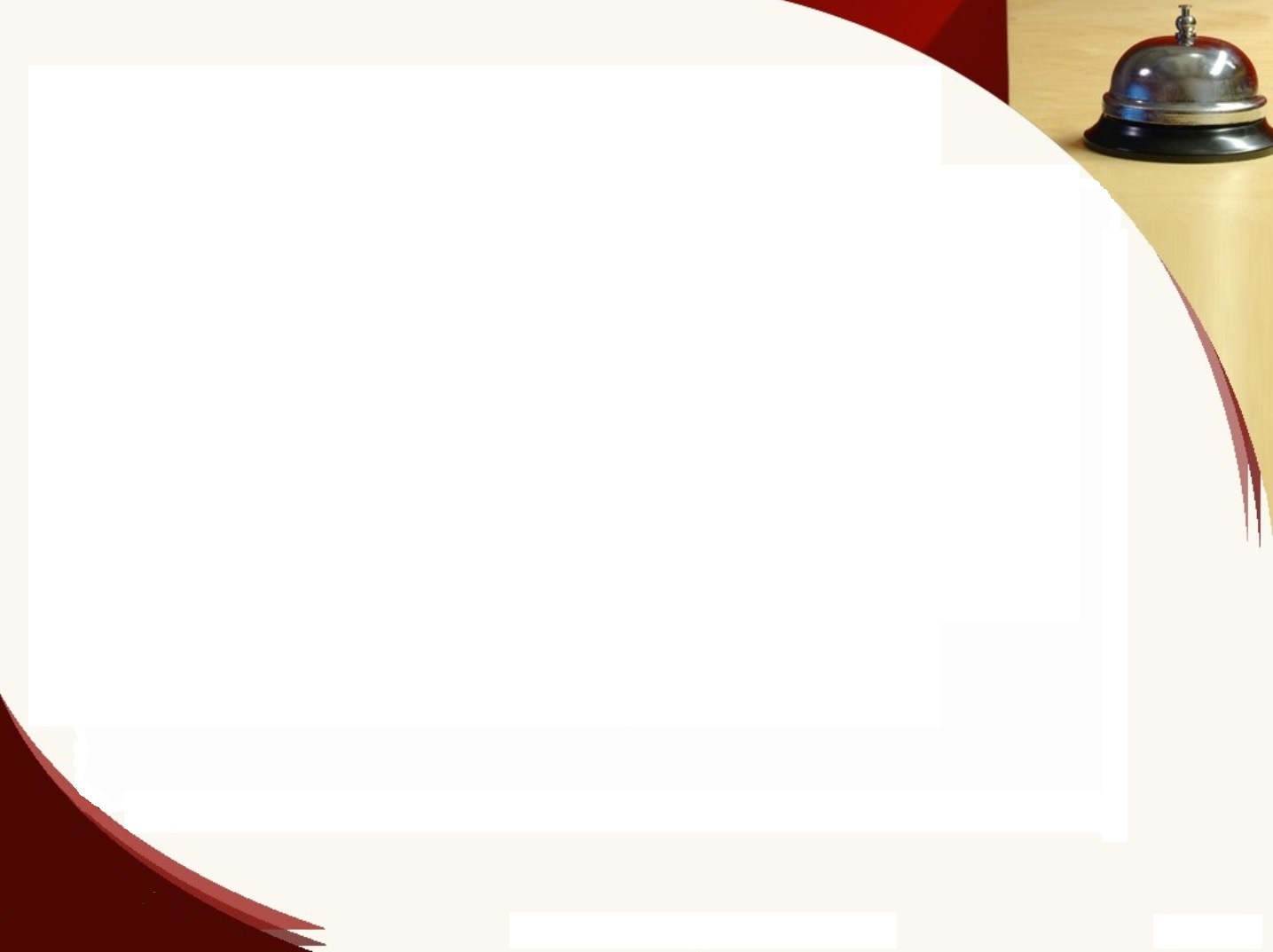 Retail Formats

Specialty Stores-sell to a special group of people. These
customers usually like the extra customer service that comes
with the shopping experience.
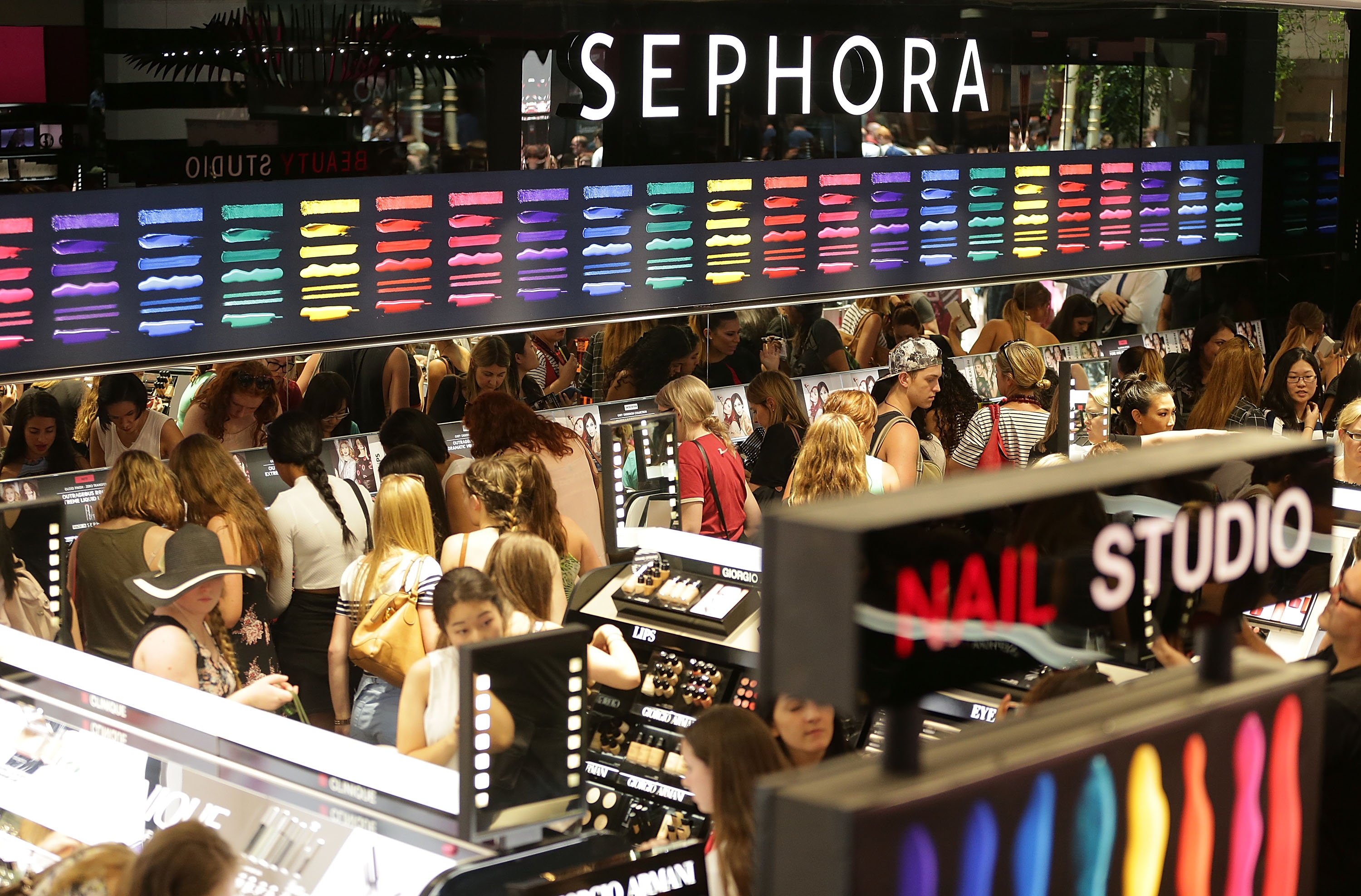 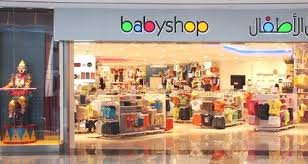 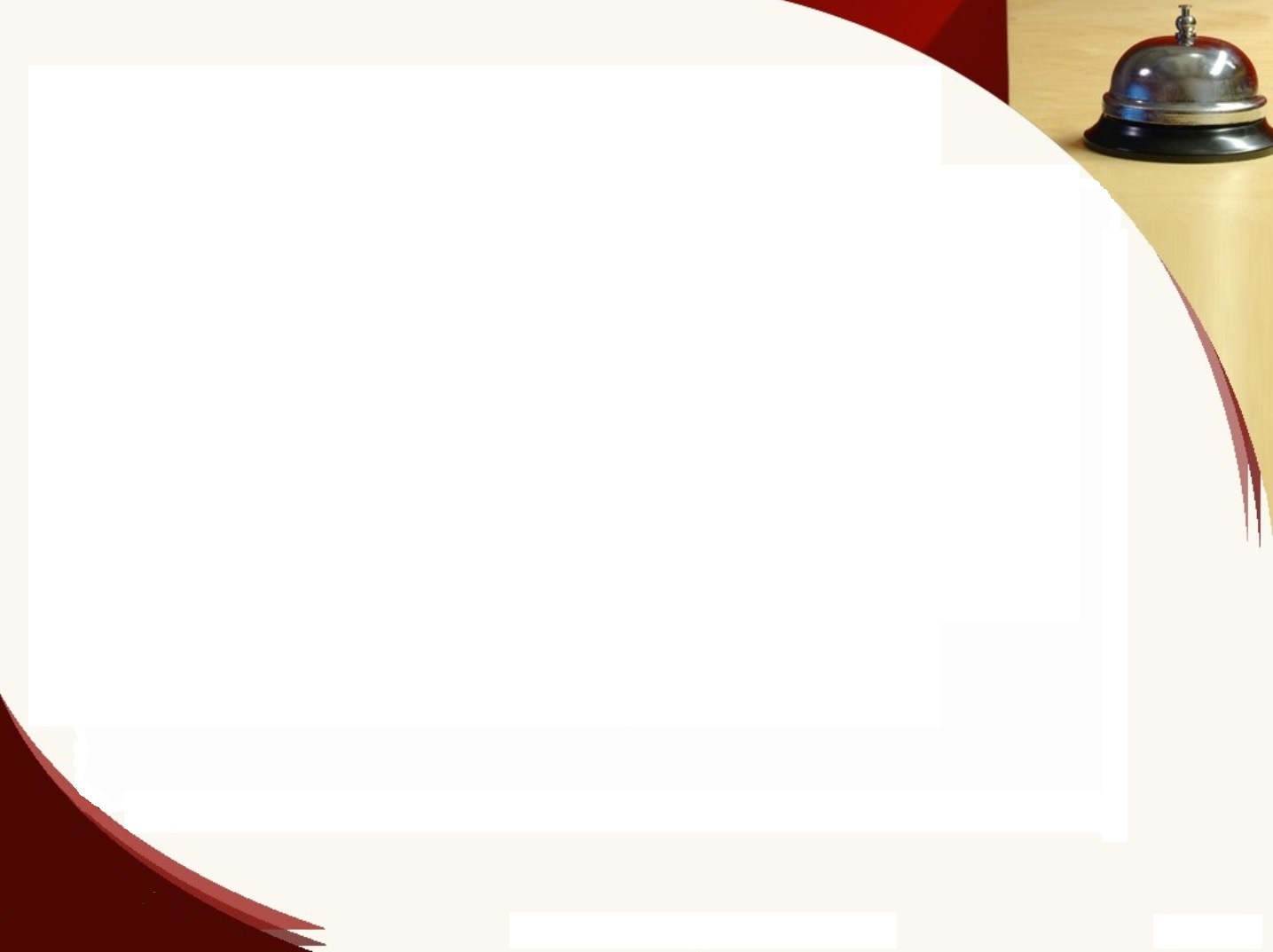 Retail Formats

Wholesale Clubs-stores where wholesalers sell productsdirectly to consumers.  This is an example of a wholesalerselling directly to a customer.  They usually also carry products
from other wholesalers.
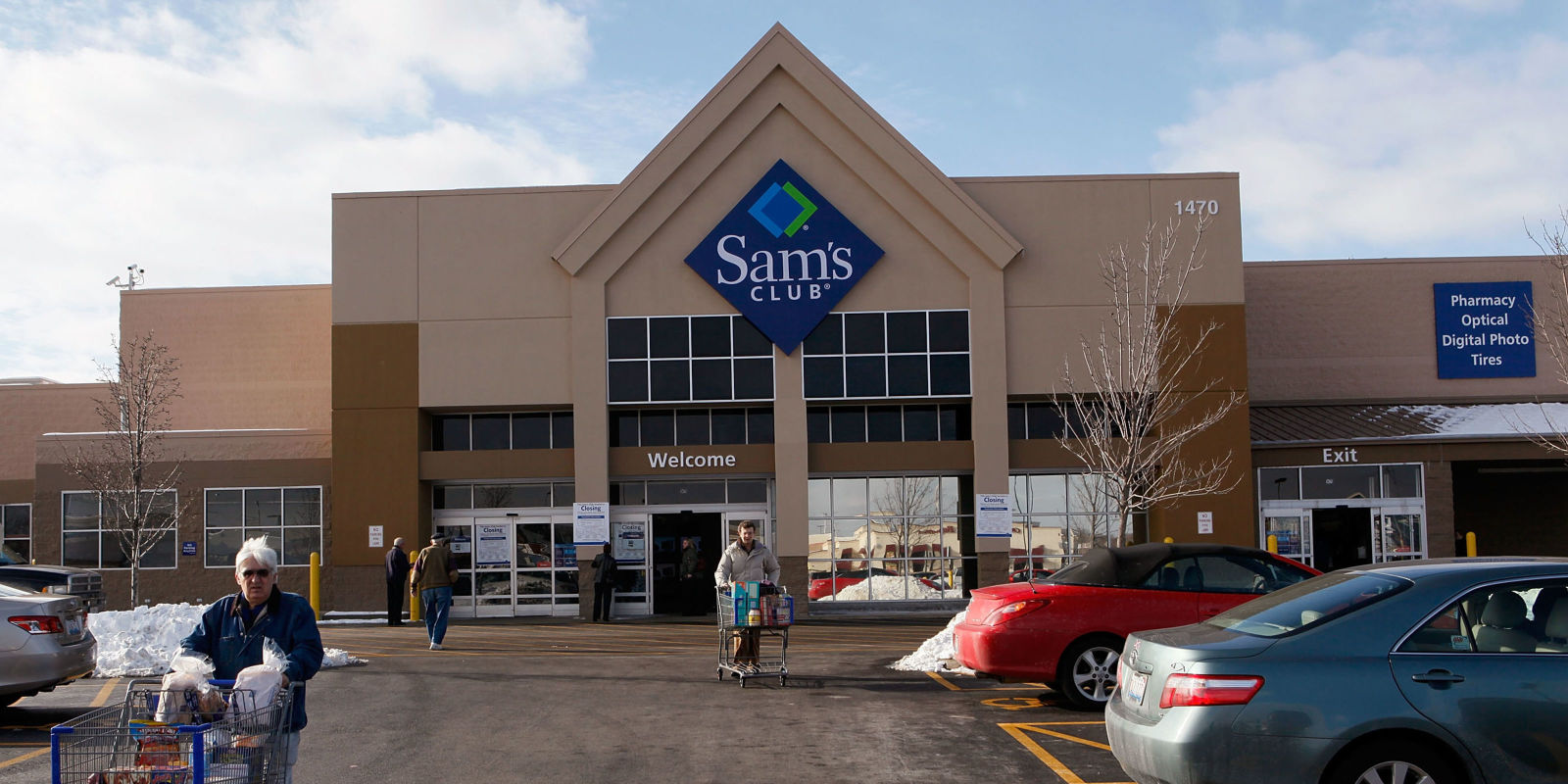 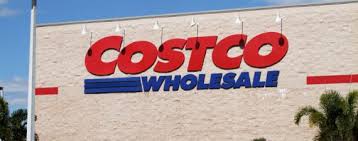 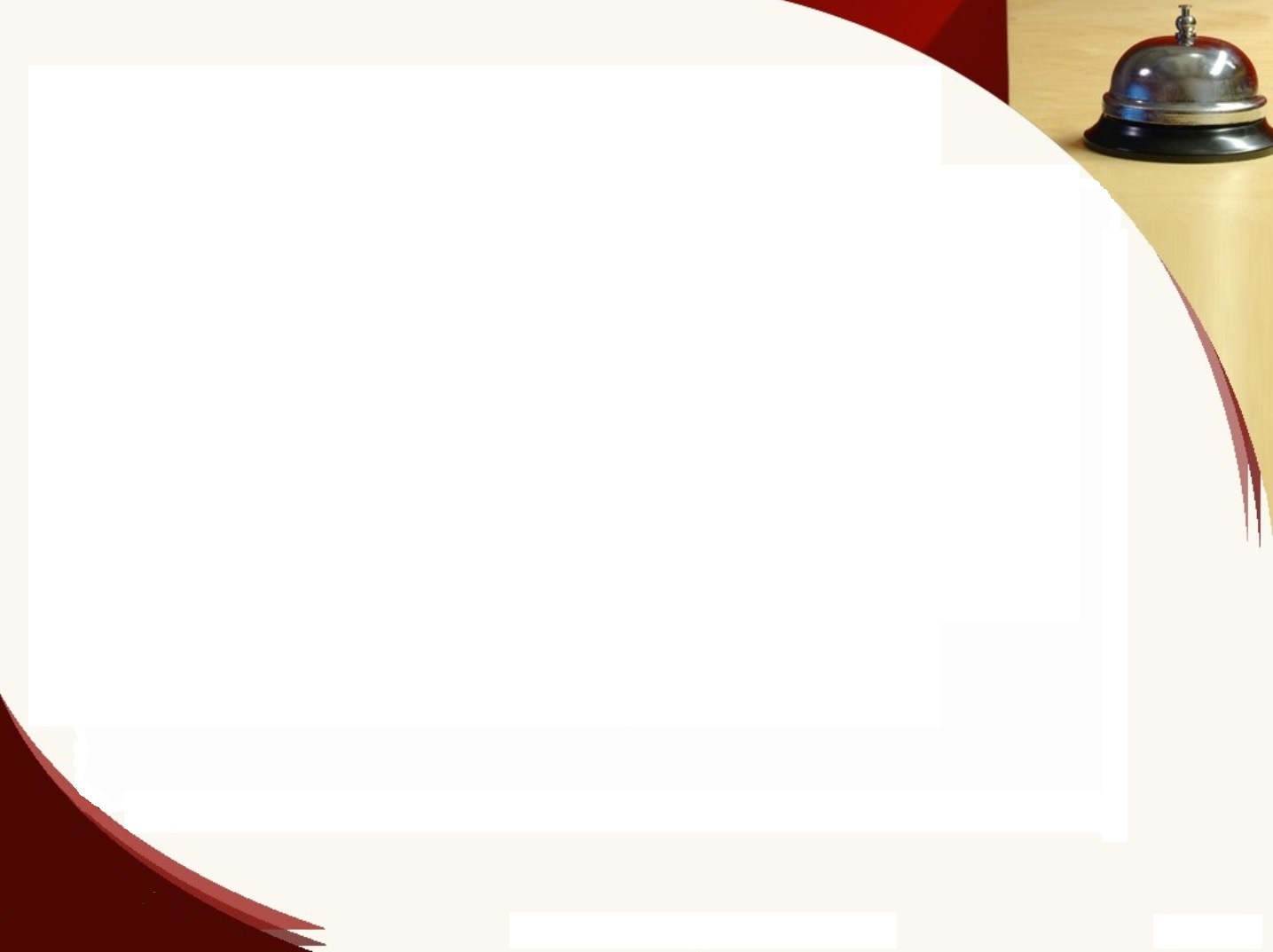 Retail Formats

Other types of Retail Stores:
Discount Stores-offer a broad variety of merchandise at low           prices and very little serviceOff-price Retailers-offer brand-name products at discounts; these
          are usually leftovers from other storesPure Play-retailers who started online and continue that formatSupercenters-stores that combine supermarket and department          storesThrift Stores-sell second-hand products
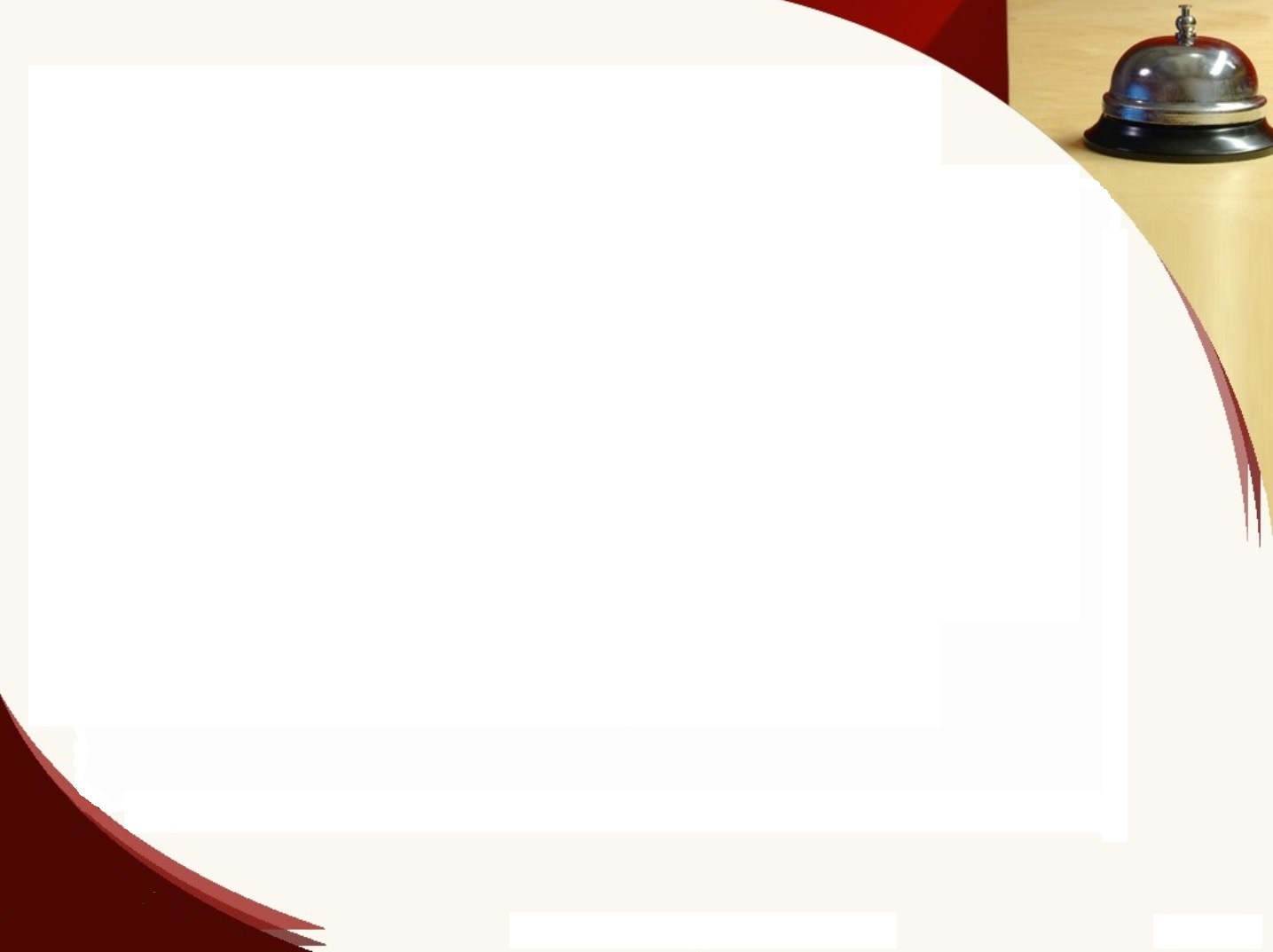 Types of Retail Ownership

Independent Establishment-a single store of small, regional
          chain.  They meet the needs of local customers.
                                                              95% of all retail companies are considered                                                              independent establishments.
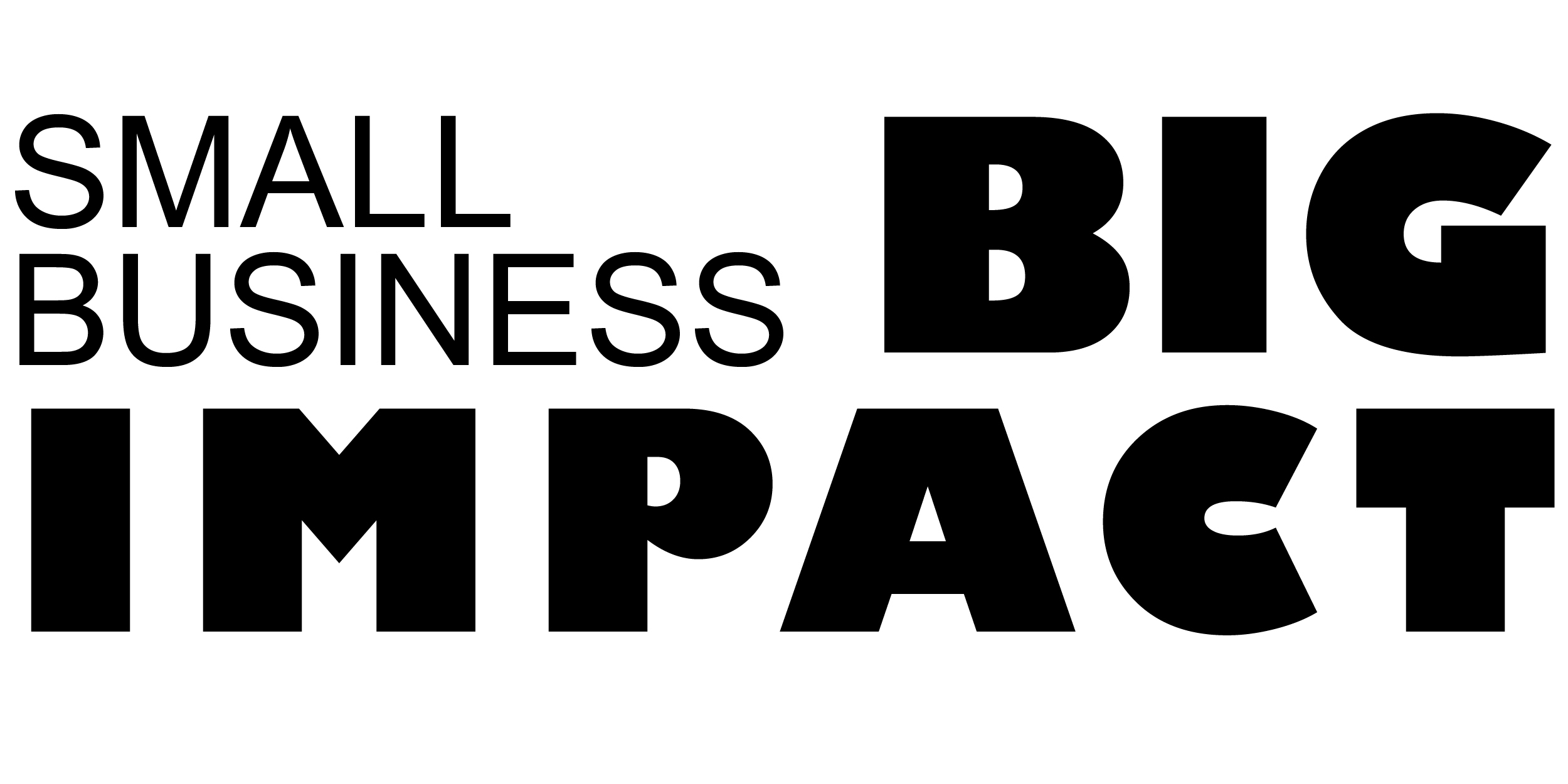 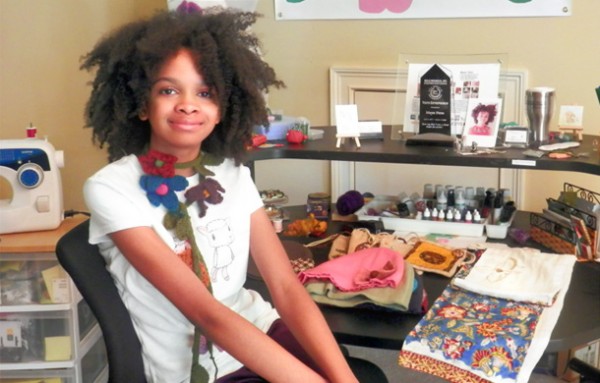 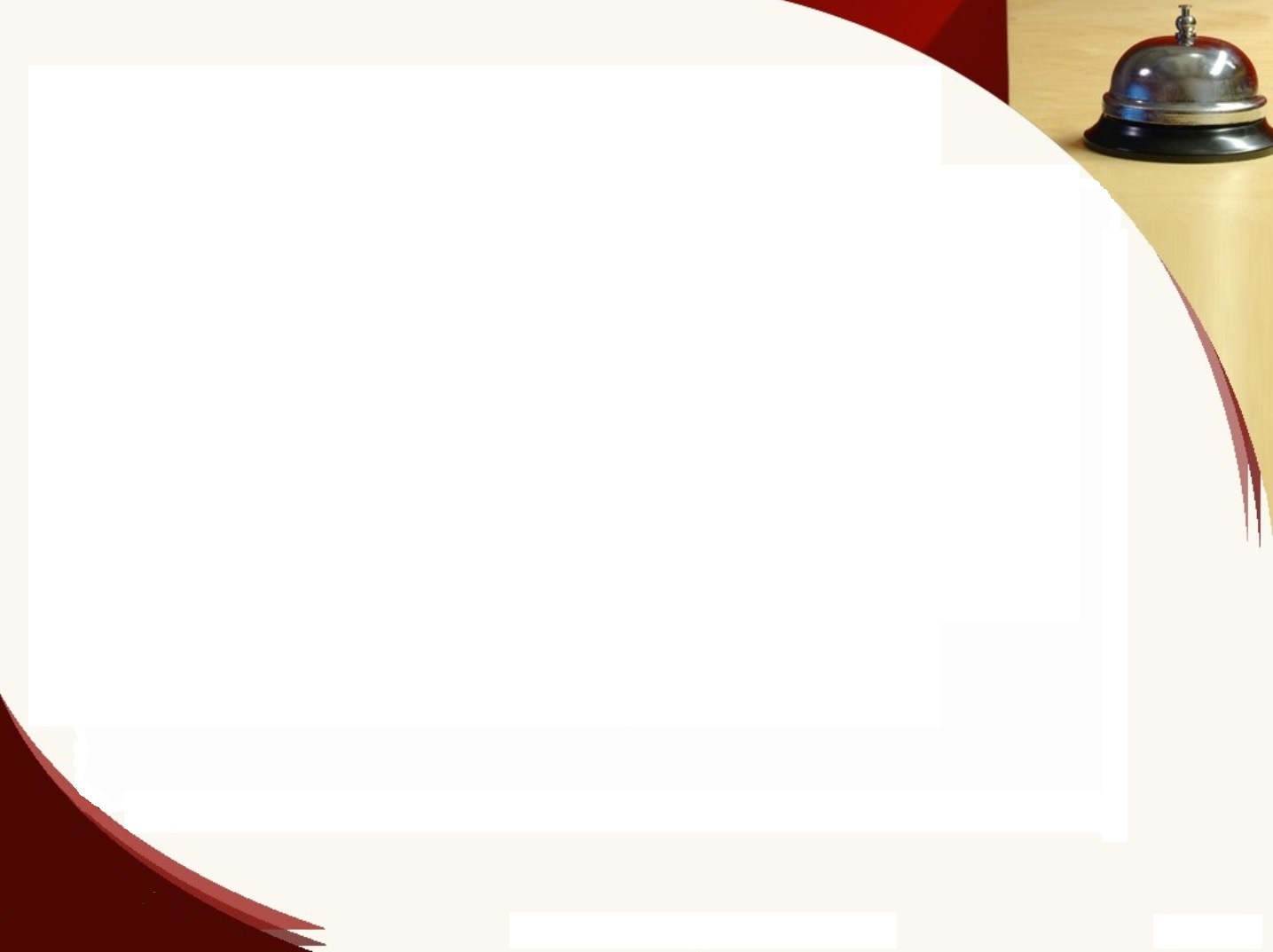 Types of Retail Ownership

Corporate Chain-operates many stores under the same
          ownership and usually has centralized decision-making.
          Because they buy for several stores, they can get lower
          costs when making large purchases and pass that on to
          their customers.
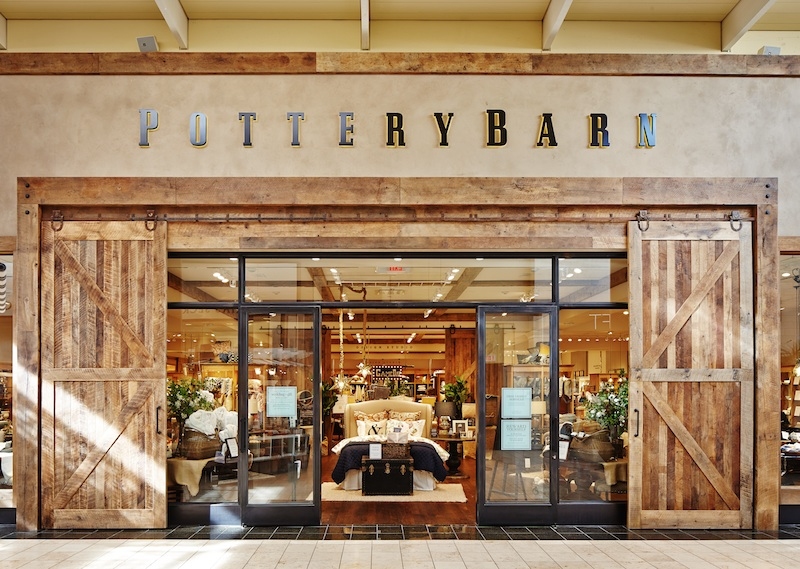 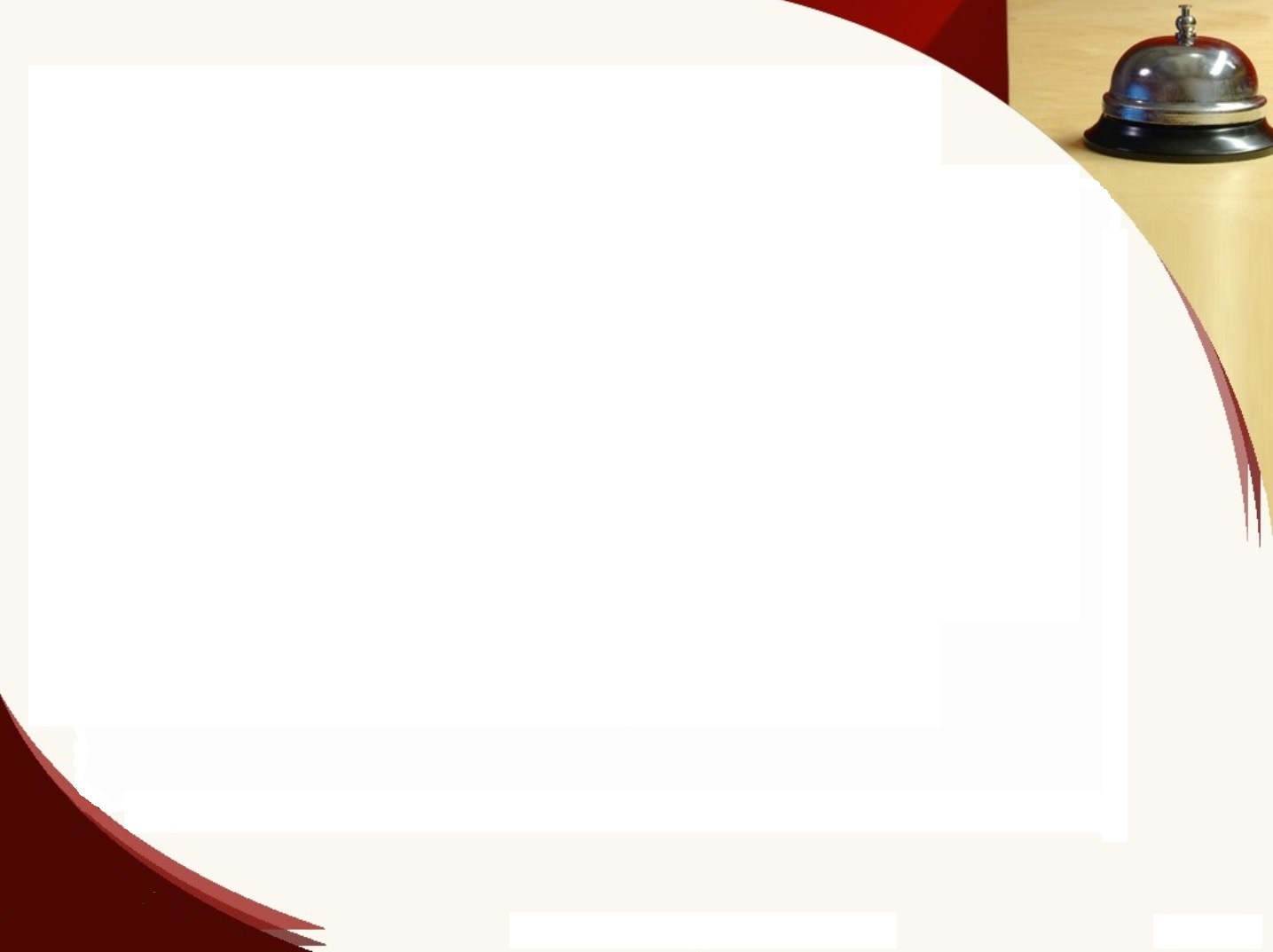 Types of Retail Ownership

Franchise-a store licensed by a successful store given the
          licensee the right to duplicate the successful business
          usually in a particular geographic area.
The license has rules that the new franchise store must abide by.
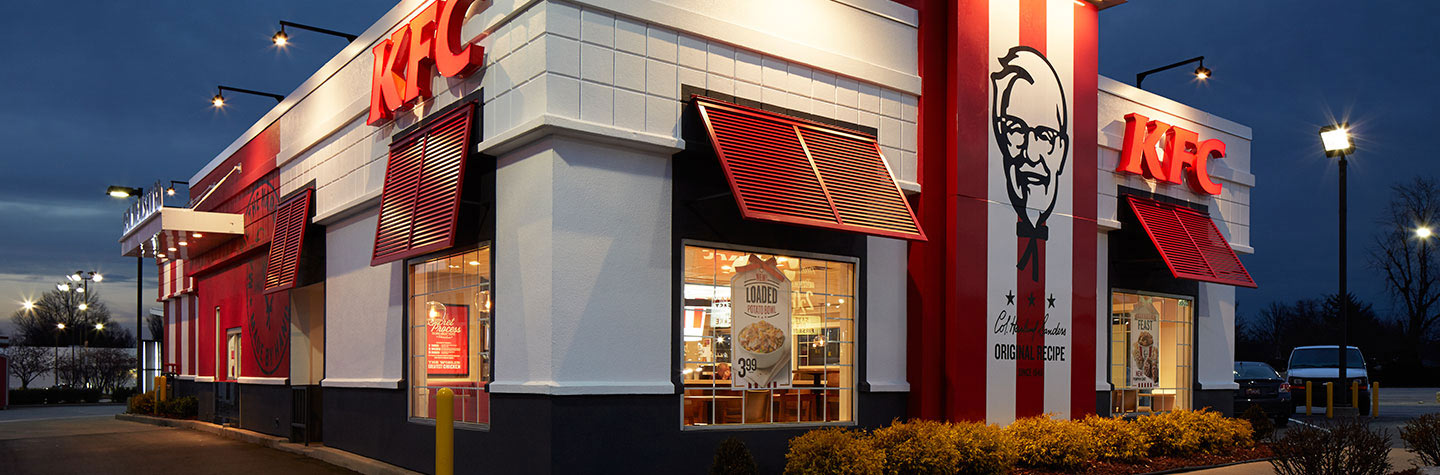 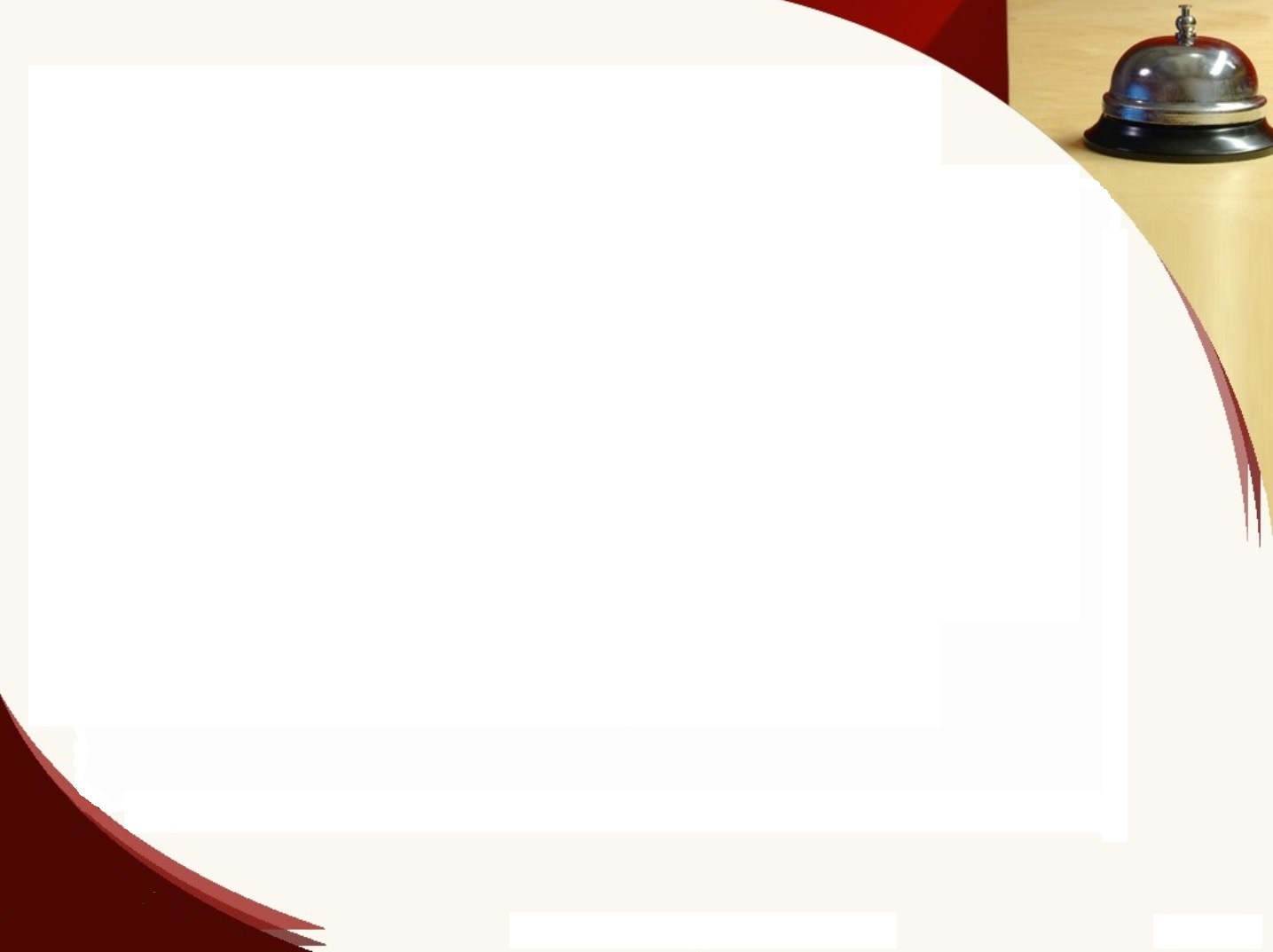 Retail Channels

Brick & Mortar Stores-these have a physical building and
          have face-to-face interaction with customers.
E-Commerce Stores-buying and selling are done over the internet.
Multichannel Stores-retailers that sell in a brick & mortar store
          as well as through online.
Omnichannel Stores-these are similar to multichannel stores but           have a seamless consumer experience, meaning you could buy
          something online and pick it up at a physical store.
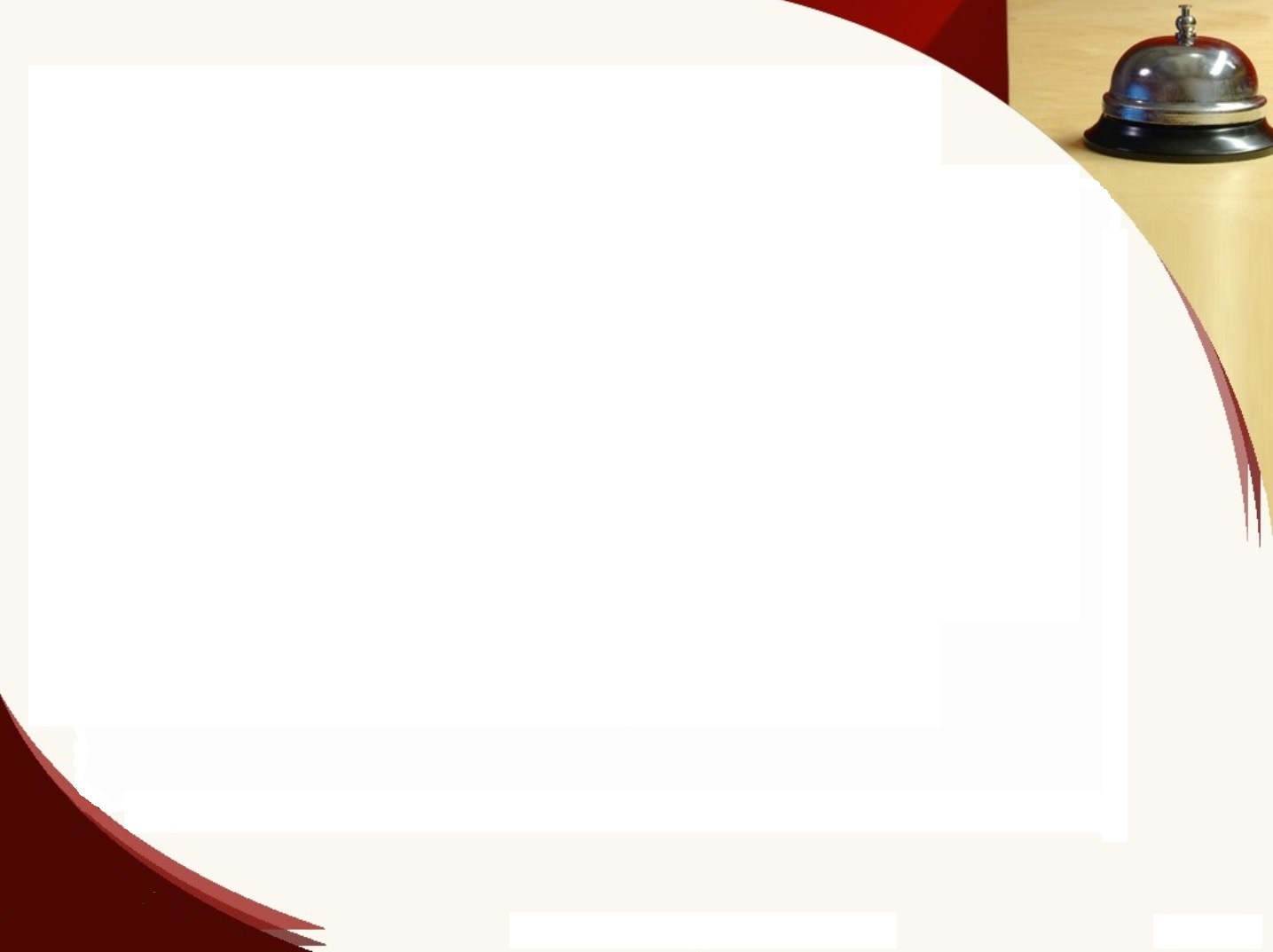 Chapter 1:  Retail Industry Overview

1.2 Understand the Customer
       Recognize the various types of customers
       Understand consumer behavior and the importance         of the sales associate in facilitating customer’s        purchase decisions
       Understand how retail impacts communities
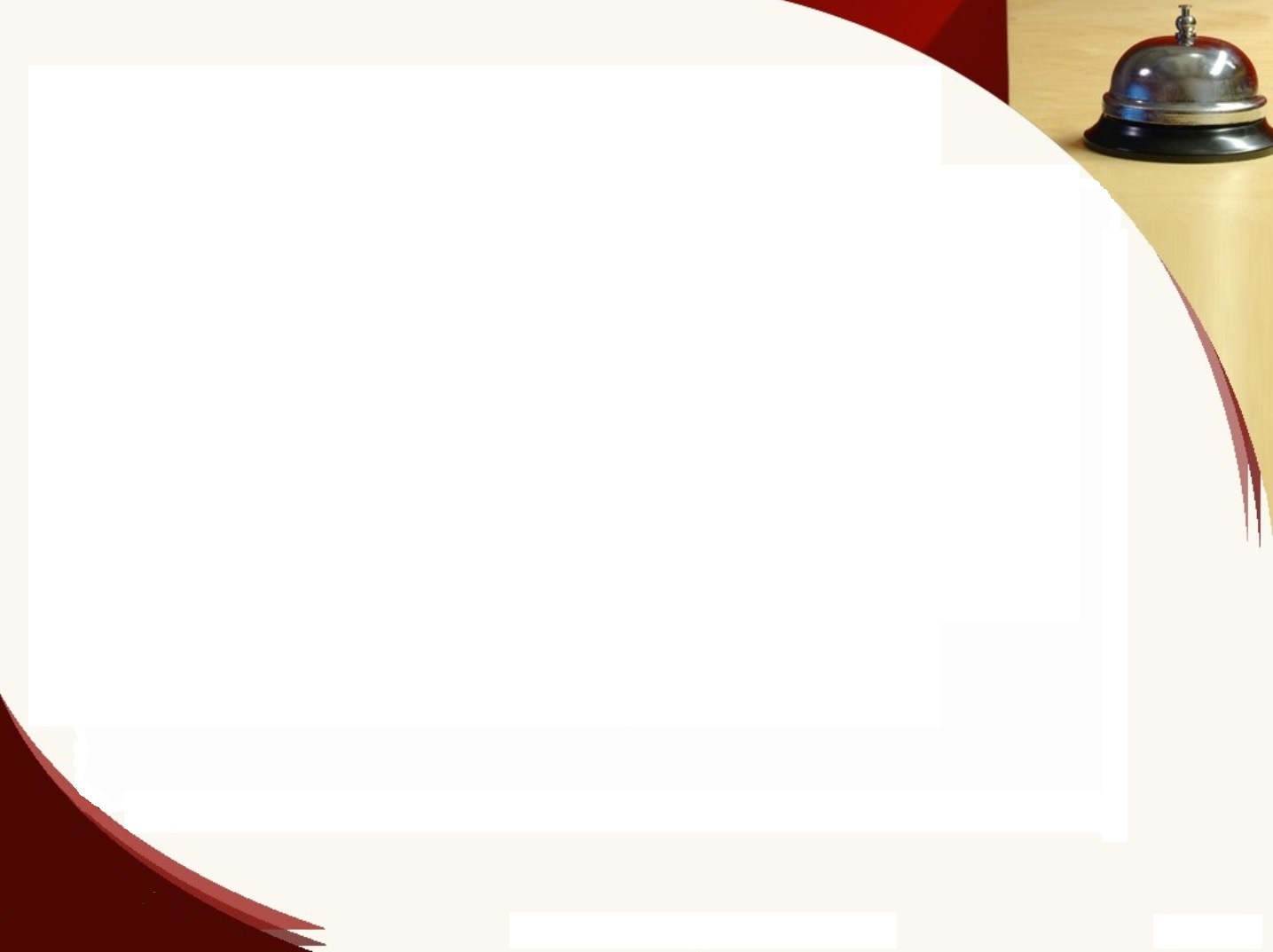 What is an entry-level position?

It is a low-level job in which an employee may gain skillsor experience; low-level jobs lead to more advanced positions.

What is a sales associate?

This person is the front line representative of any retail business.This person must 
  greet customers
  listen to their needs
  finalize the sale
  package the product for the customer’s   trip out of the store
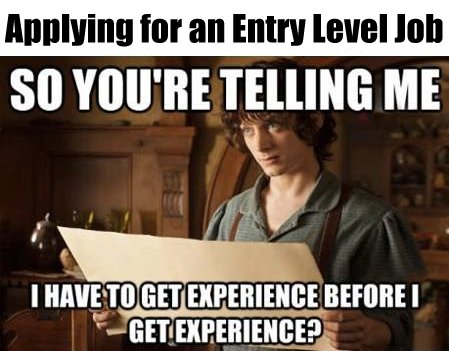 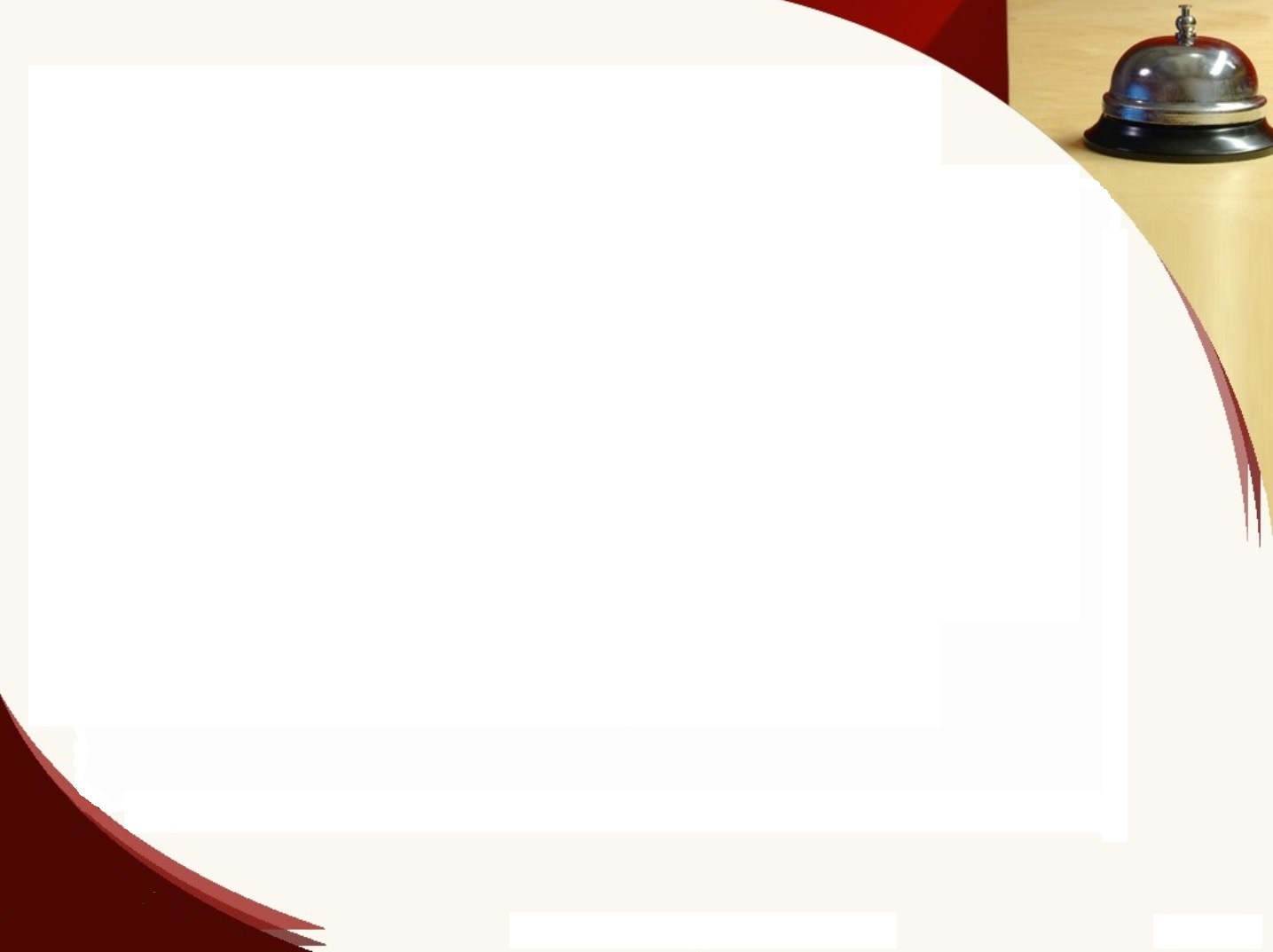 Why are there so many kinds of Retail Store?

Customers are all different, so getting to those customers
requires different types of store formats.

What kind of customer are you?
Do you shop for fun or only when you need something?
Do you prefer to shop alone or with friends/others?
Do you research your purchase options ahead of time?
Do you follow retailers on social media?
Are you loyal to any brands or stores?
Are you the first one to purchase a new technology?
Has a TV or Radio add ever influences you to make and impulse buy?
What role do sales promos, coupons and discounts play in your shopping?
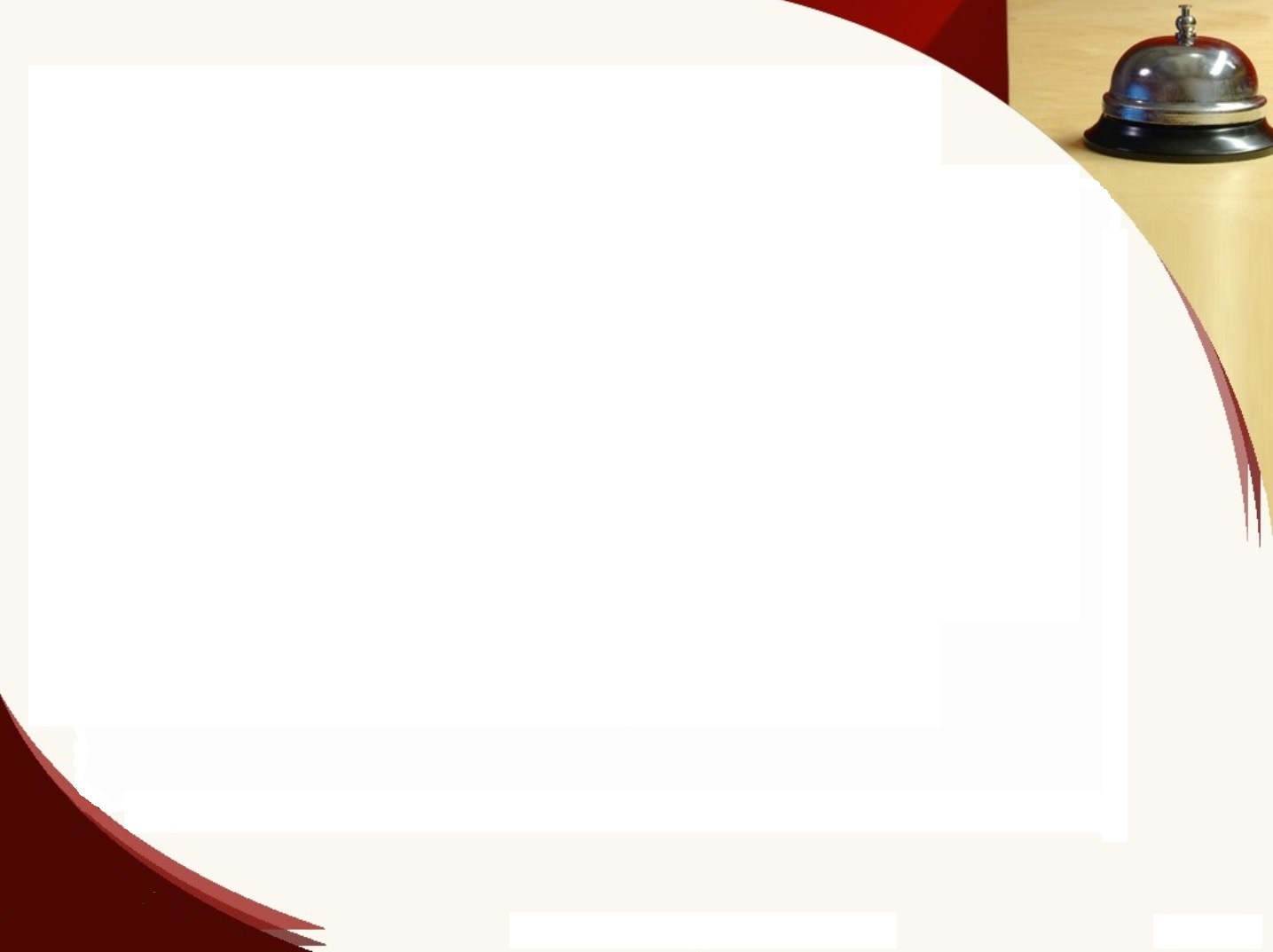 Types of Customer

Innovative Customer-wants to be the first to purchase the latest
          fashion trend or newest technology; a trendsetter.
Comparison Shopper-spends time checking out products through ads,           visiting various stores, searching online for the best price or deal.
Impulse Buyer-a person who makes a quick purchase decision usually           for inexpensive items.
Follower-a person who wants to see what everyone else is buying and then           makes the purchase.
Diverse Shopper-a person who is hard to predict or understand and shops      in many different places so he/she is not influenced by any one retail store.
Recreational Shopper-a person who shops for fun; enjoys walking through           stores, trying on things, testing them out.  This shopper does not need           to make the purchase.
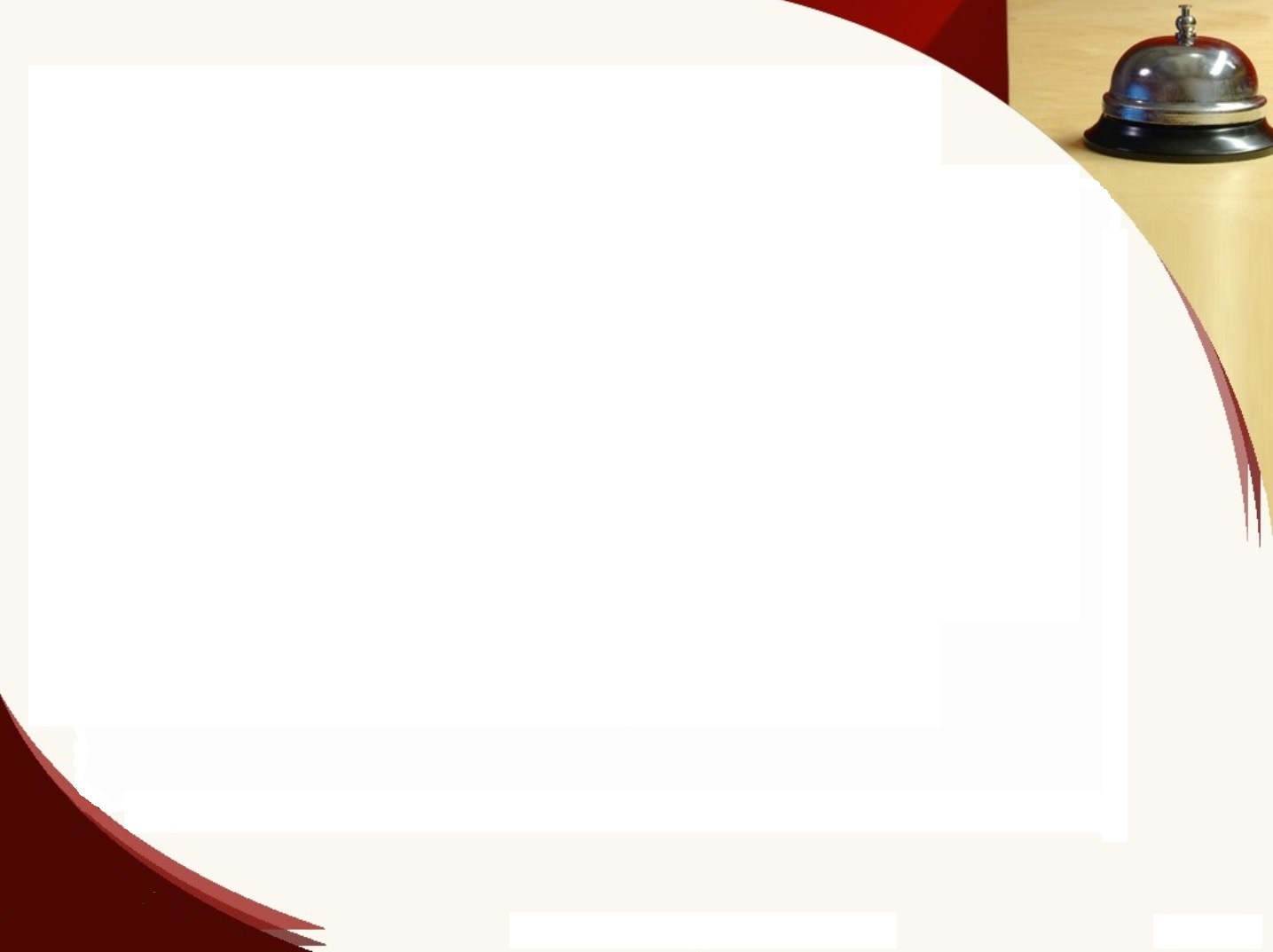 Five Stages of Decision-Making

A good retailer needs to understand a customer’s needs, habits, and purchase behavior.

A good retailer does not try to sell ALL things to ALL people.

Successful retailers select a specific target market (a typical customer) who has the need, desire and ability to make a purchase.

Only then can a retailer identify their customer’s purchasing-decision making process.

Usually a customer goes through 5 stages in making a purchase decision.  These are:
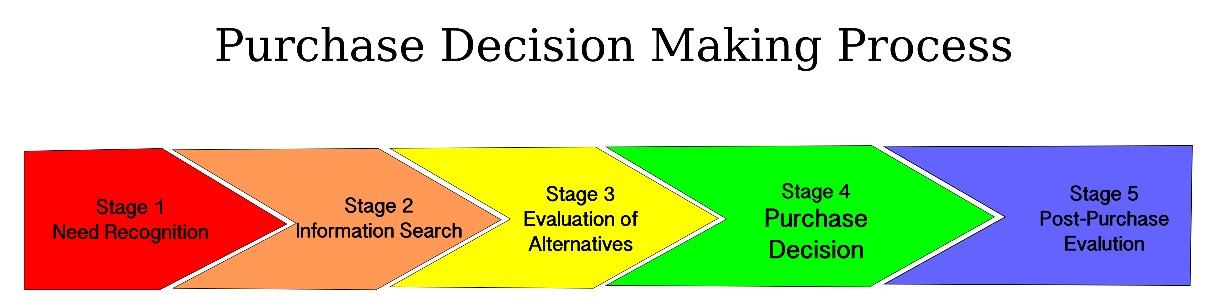 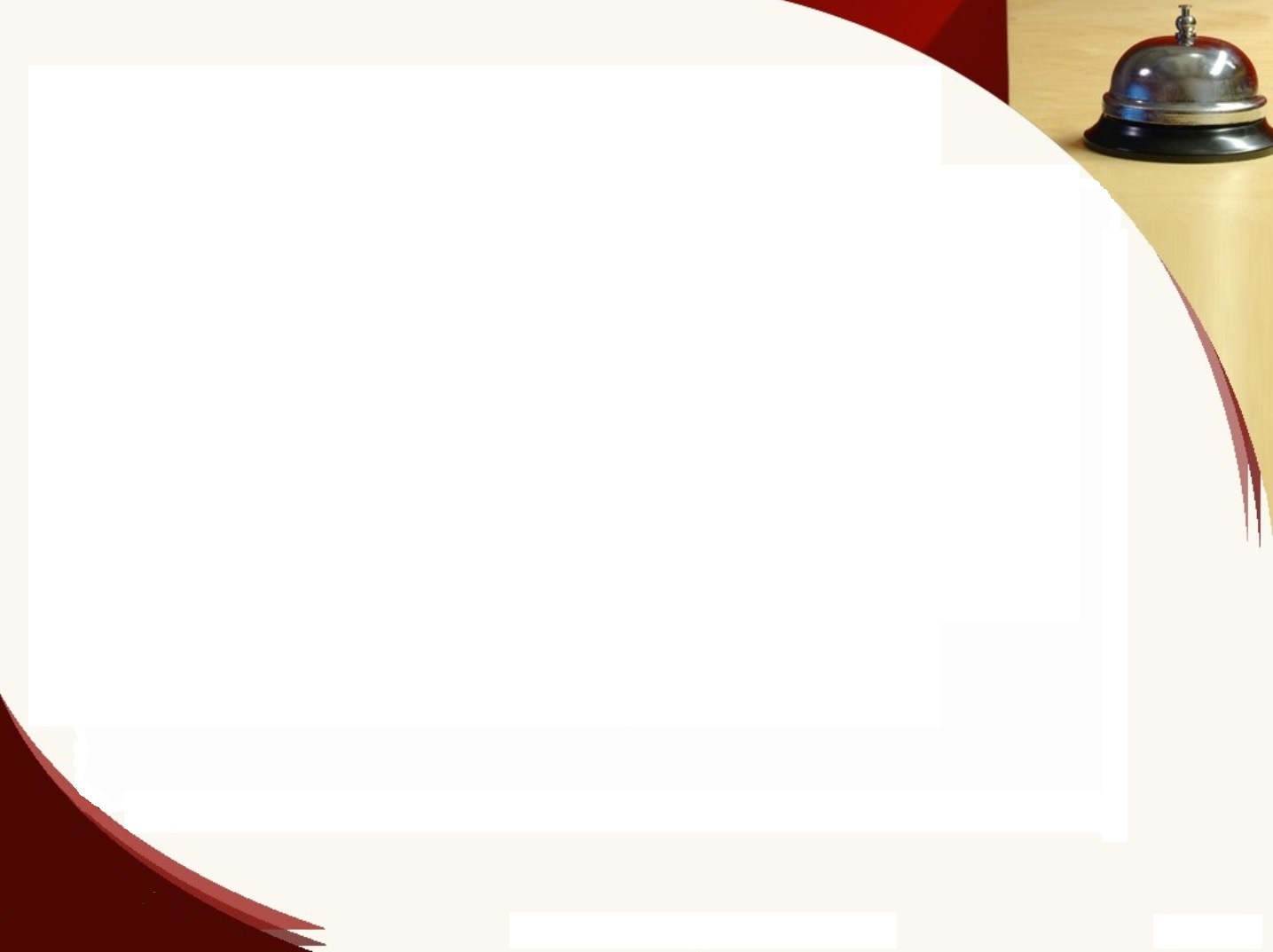 Five Stages of Decision-Making

Need Recognition-customer knows that some product/service might solve a problem or           fulfill a need
Information Search-customer will then determine which goods/services will solve their problem and          compare all of the options and other alternatives
Evaluation of Alternatives-customer will mentally rank the alternatives based on how it best solves their          problem and decides which is the best option
Purchase-customer decides where the best place is to buy the product/service (location of store, store
          image, customer service, pricing, etc.)
Post-Purchase Evaluation-the customer reviews the decision to make the purchase sometimes having           “buyer’s remorse” and sometimes thinking, “This was a great purchase.”
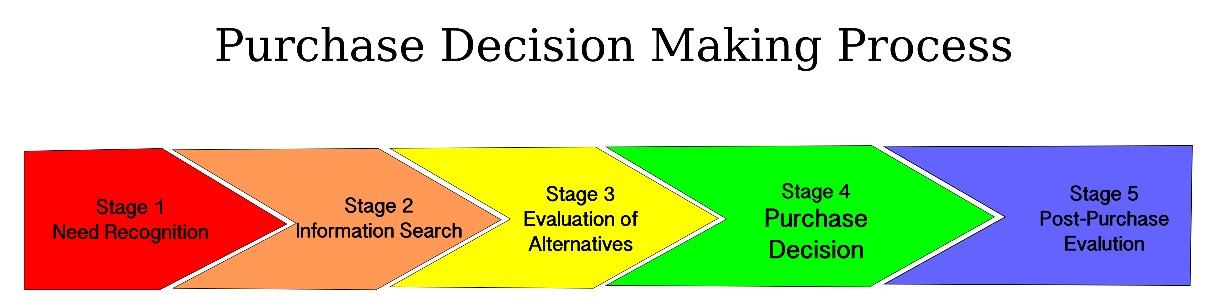 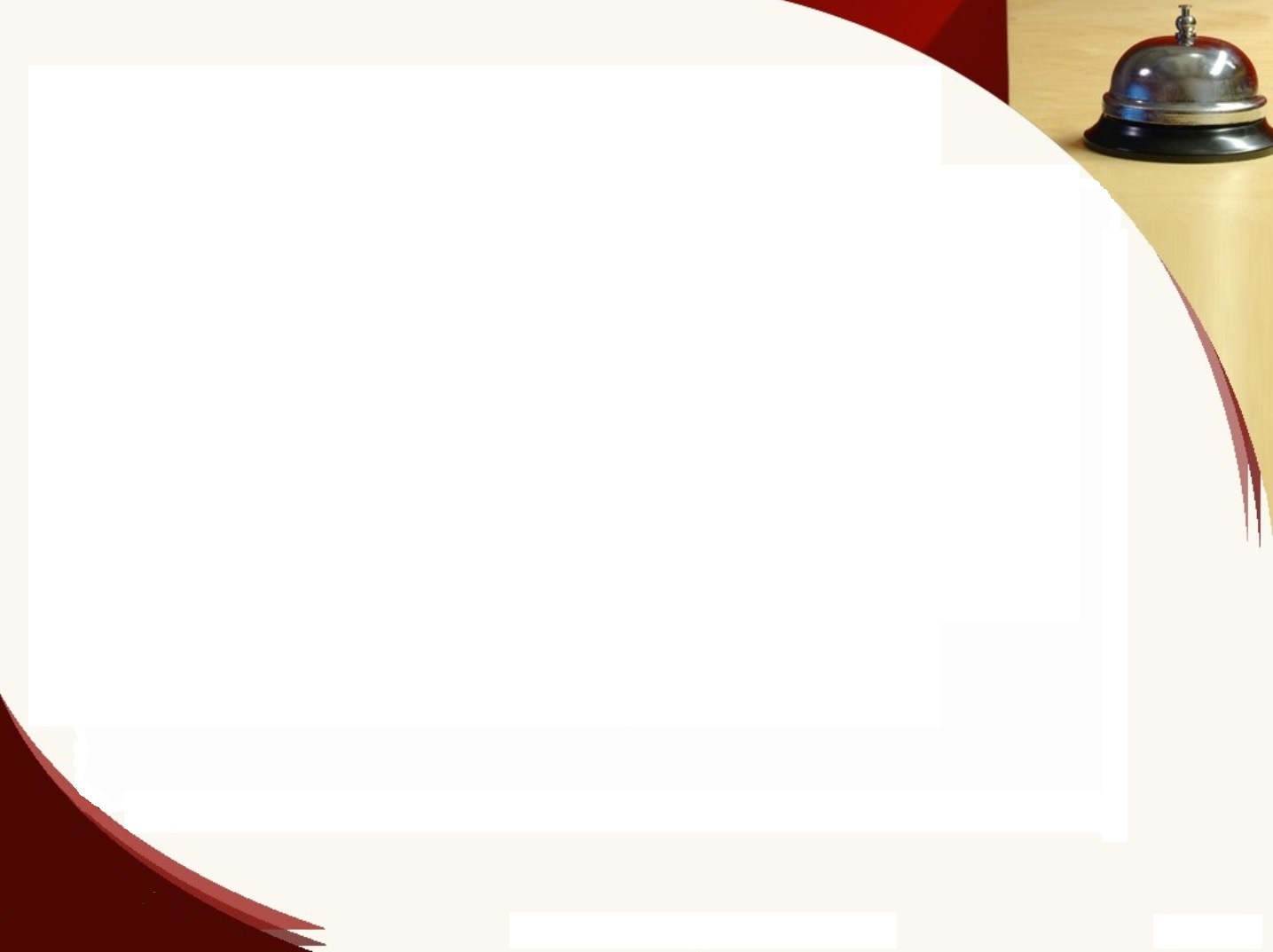 Chapter 1:  Retail Industry Overview

1.3 Recognize the Economics of Retail
       Illustrate the importance of the retail industry       in the U.S. economy
       Understand the economic impact of retail
       locally
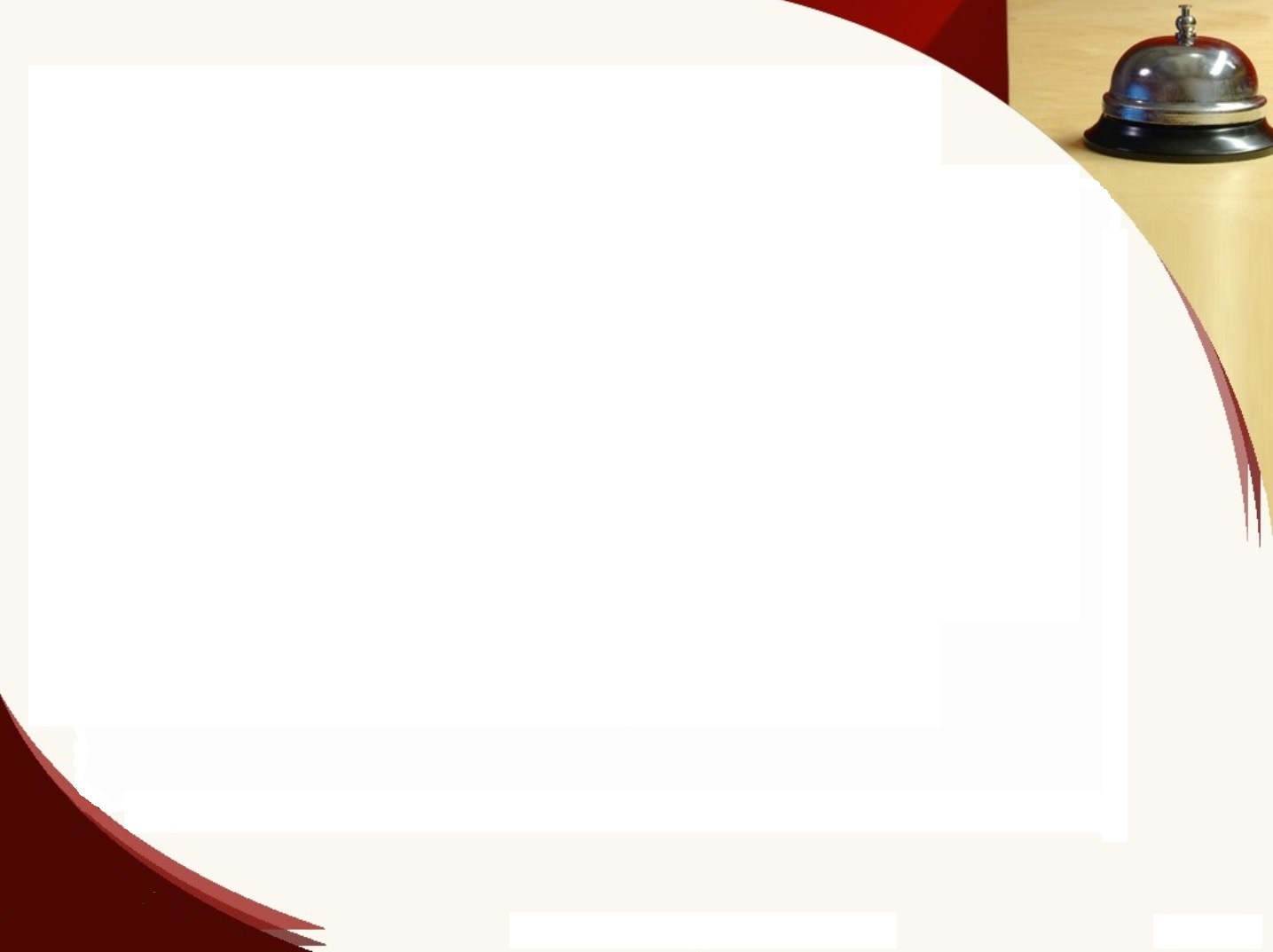 Importance of the Retail Industry

Retailing drives virtually every facet of our economy and supports tens of millions of jobsin the U.S.  Retailers support 1 in 4 American jobs, and are the heart around which communities
are built, grow and prosper.

Retail generates trillions of dollars for our economy which means that 1/6 of the total U.S. GrossDomestic Product (GDP) comes from Retailing.
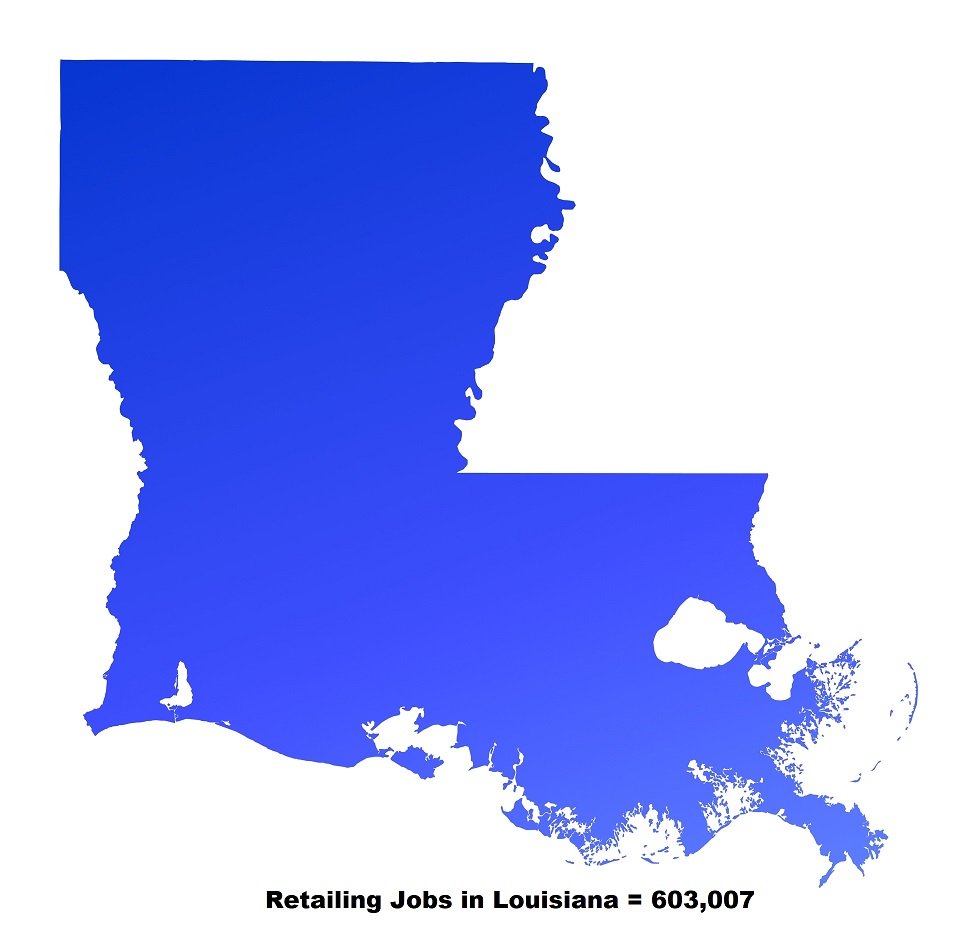 Retailing Jobs in

California = 4,713,658
Texas = 3,509,910
Virginia = 1,057,777
Florida = 2,698, 777
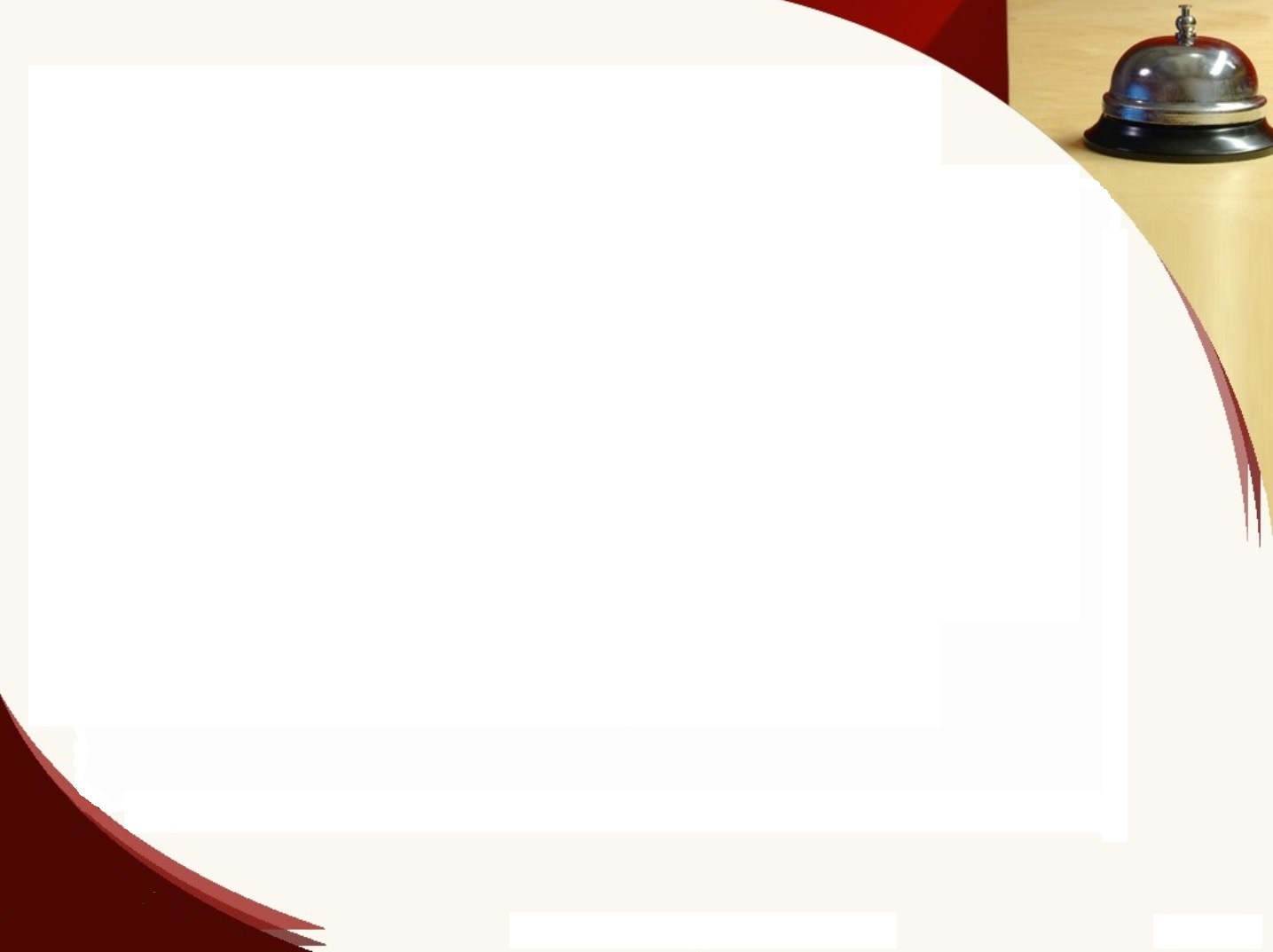 Importance of the Retail Industry
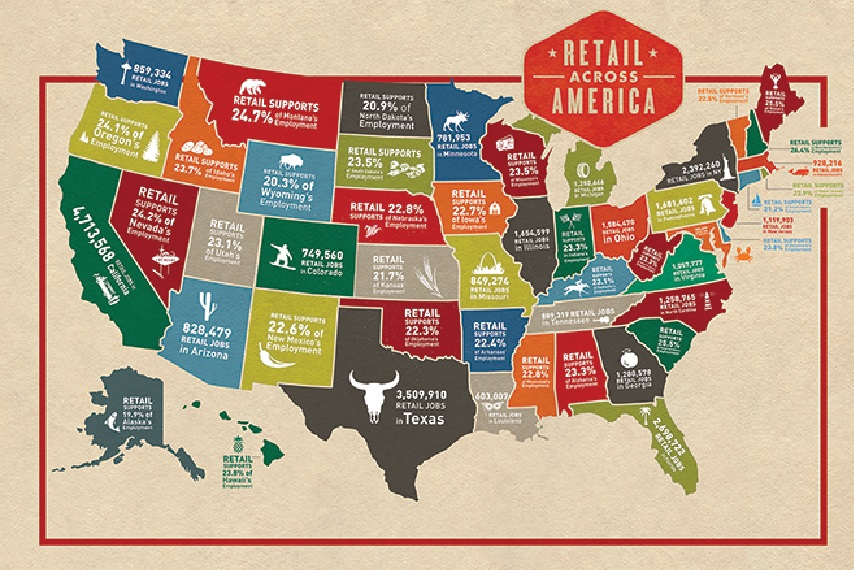